Hosea & Amos: Lesson 7
Please connect with your smartphone below to participate in our class activities
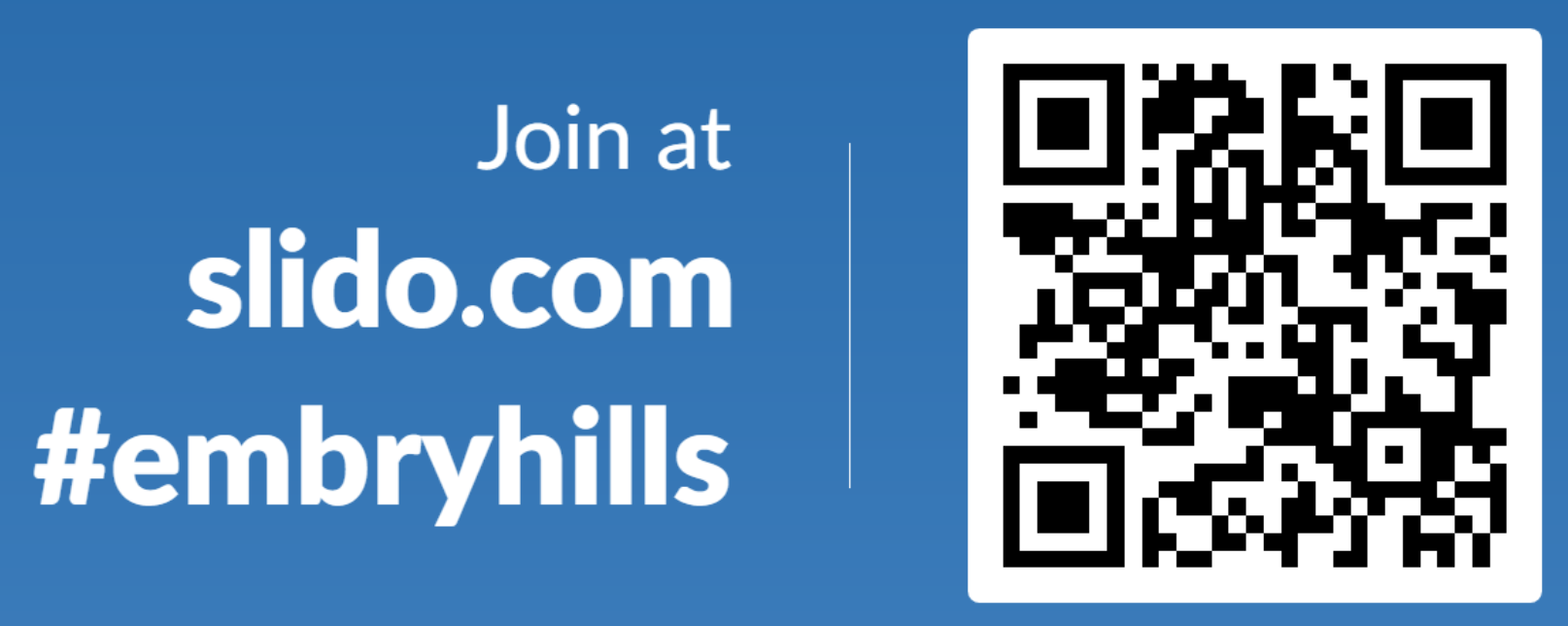 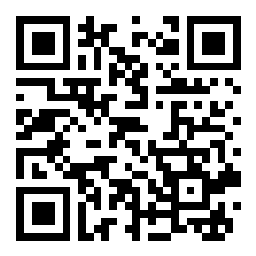 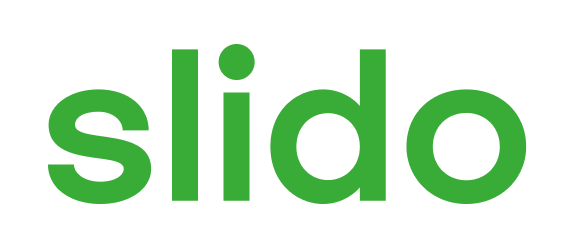 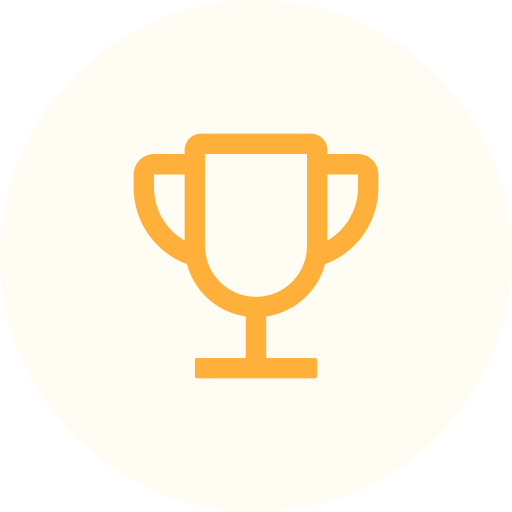 Hosea explains that destruction was coming to Israel because
ⓘ Start presenting to display the poll results on this slide.
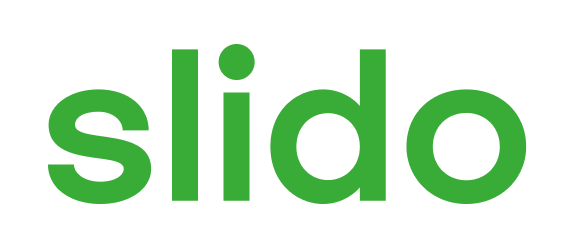 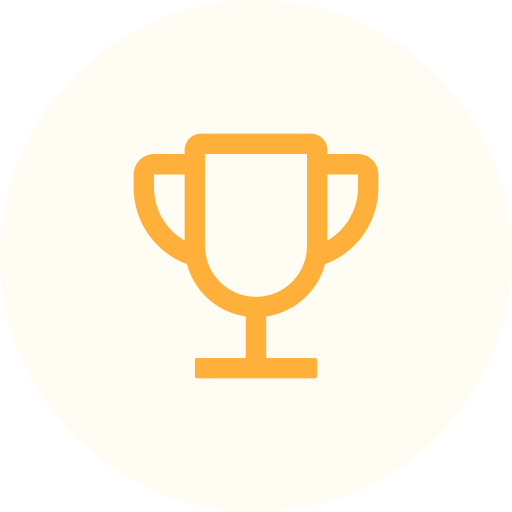 Amos reminds Israel that God had warned them in the past by:
ⓘ Start presenting to display the poll results on this slide.
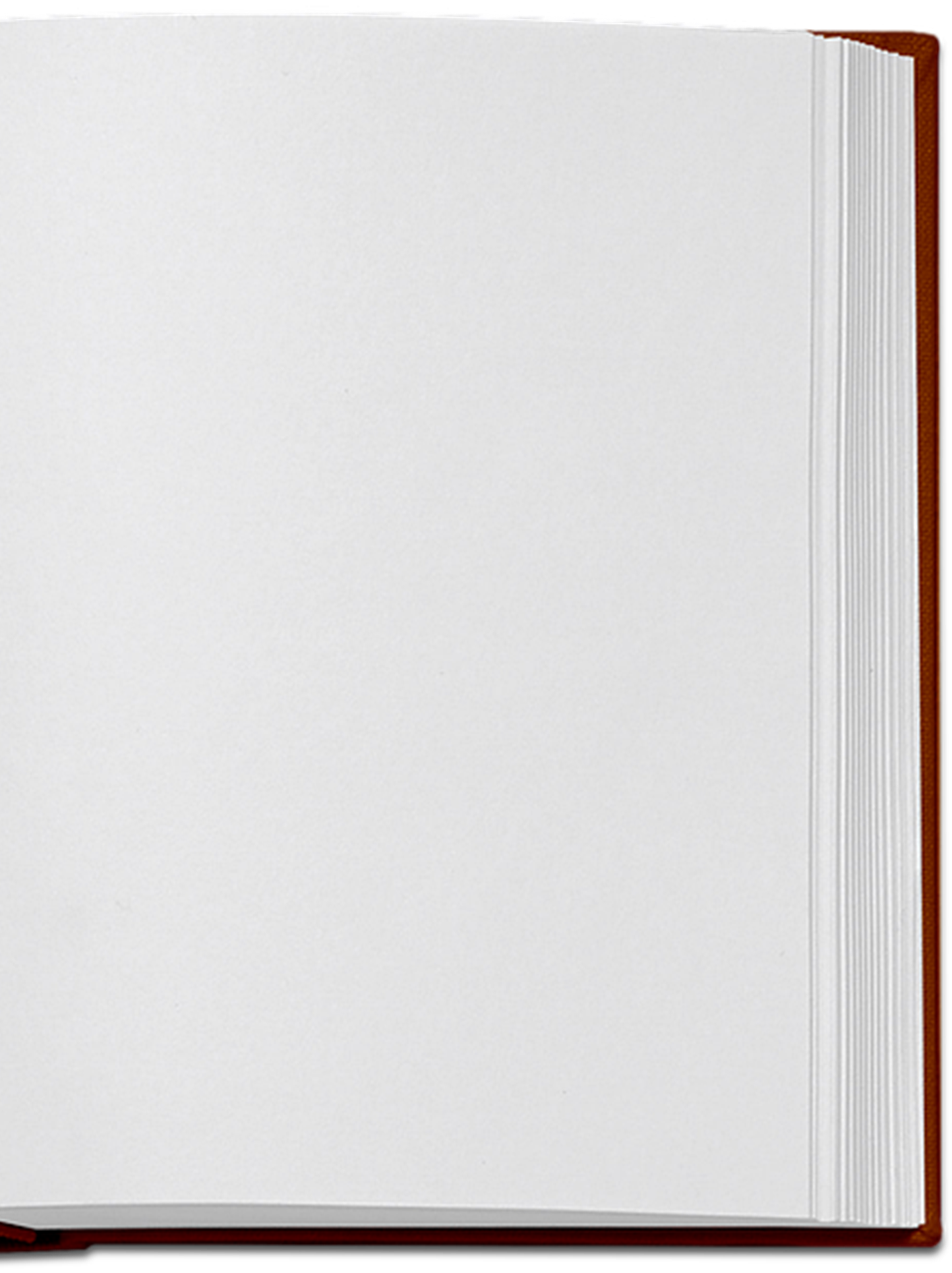 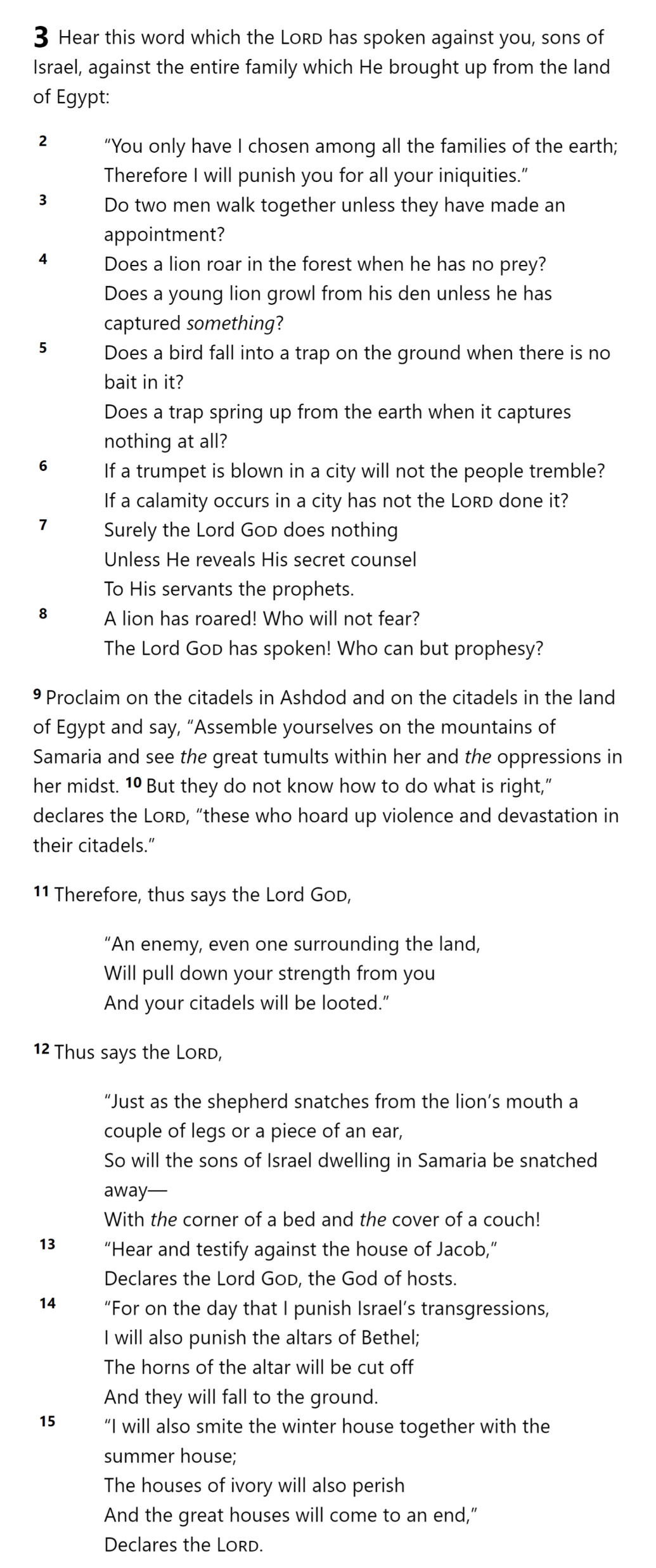 From everyone who has been given much, much will be required; and to whom they entrusted much, of him they will ask all the more – Luke 12:48

What has God entrusted to us that requires more of us?
Amos 3
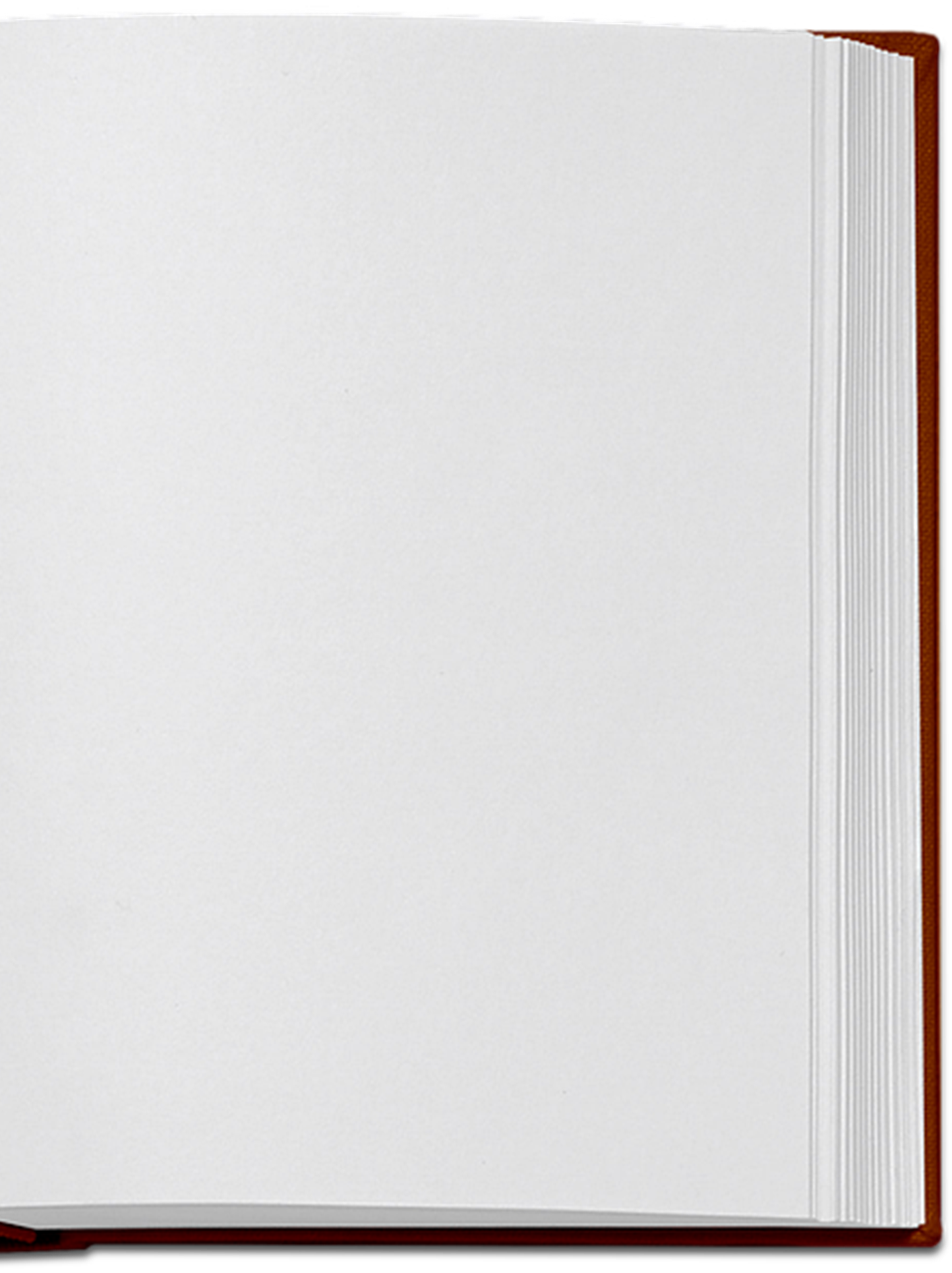 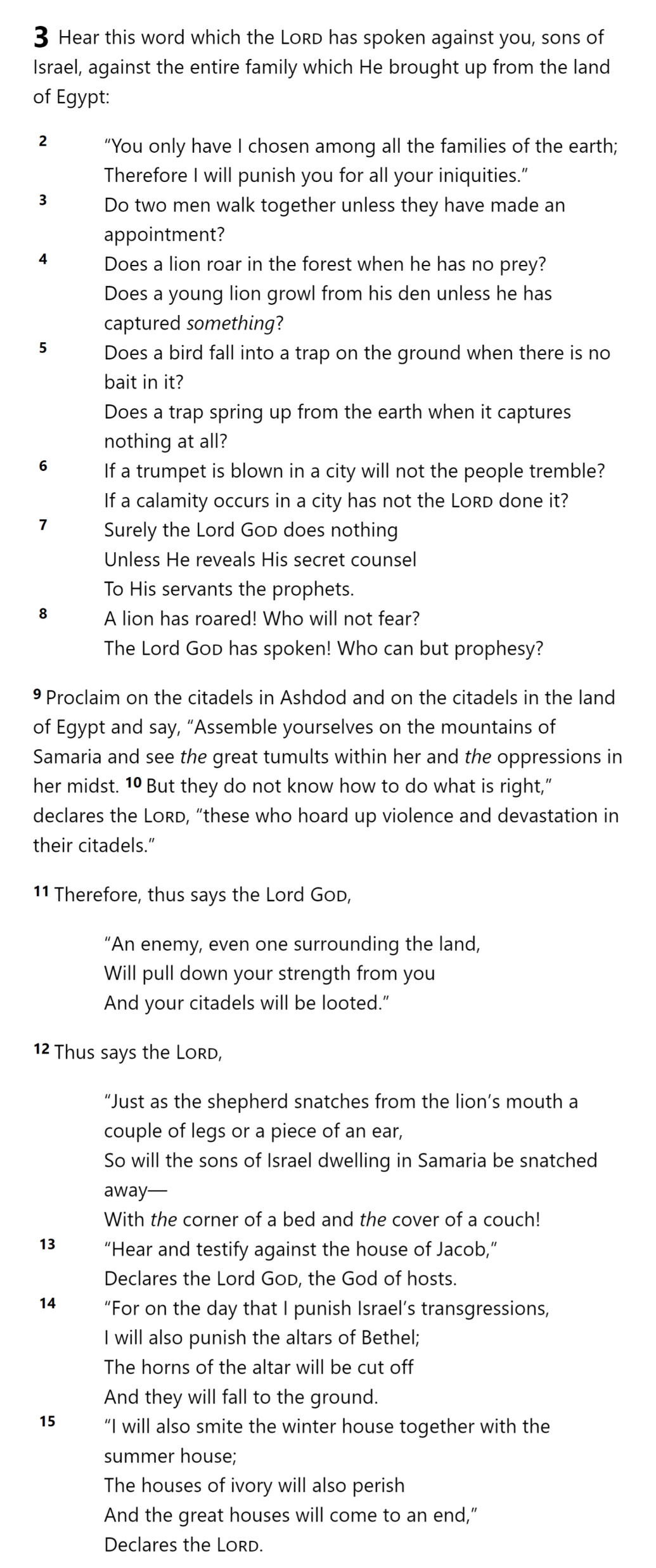 Amos 3
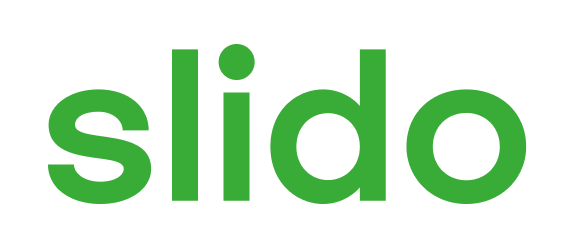 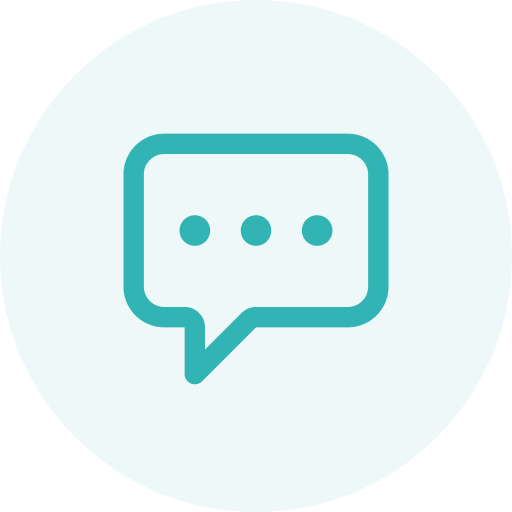 Why do we sometimes fail to heed God's warnings?
ⓘ Start presenting to display the poll results on this slide.
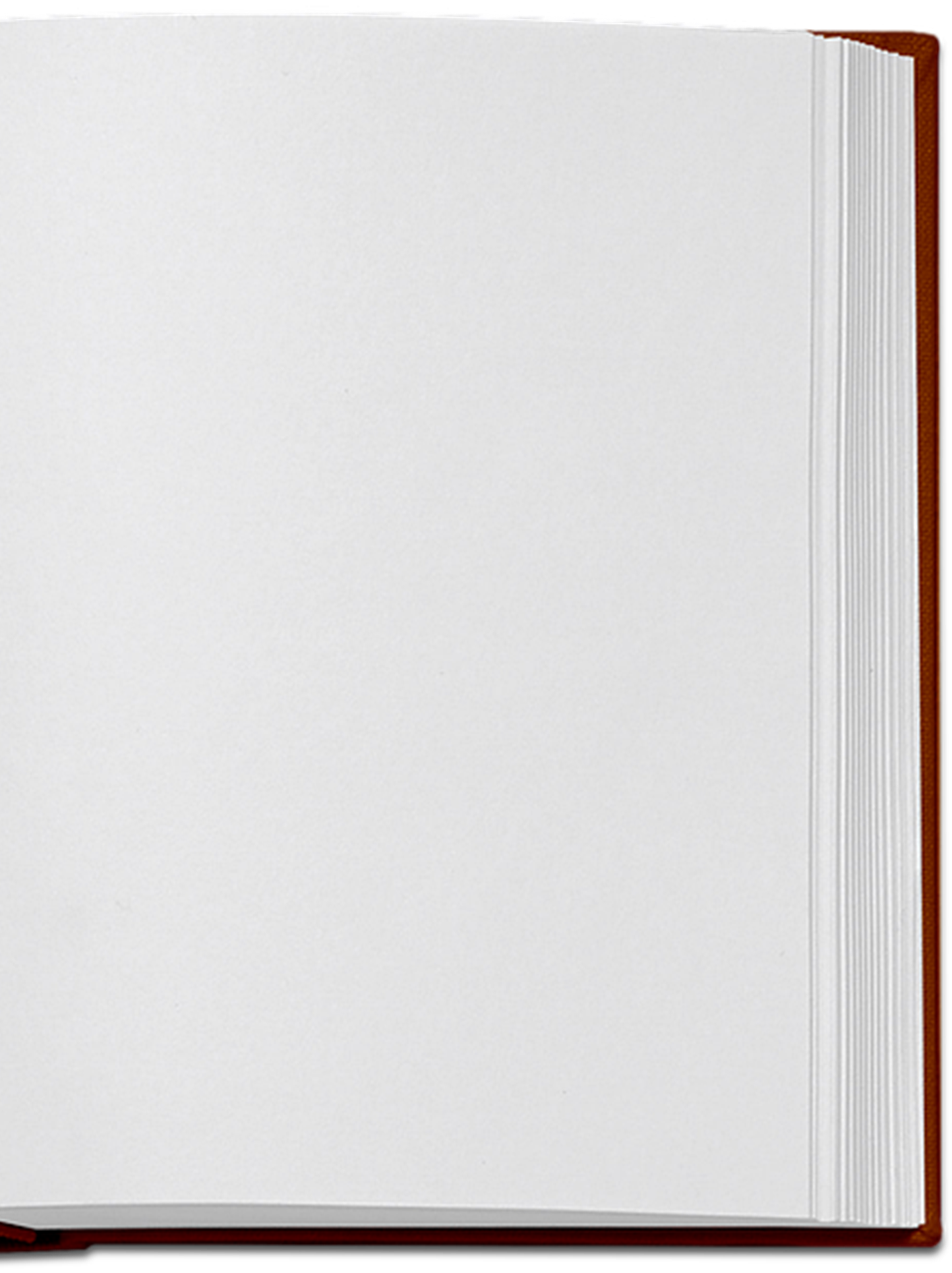 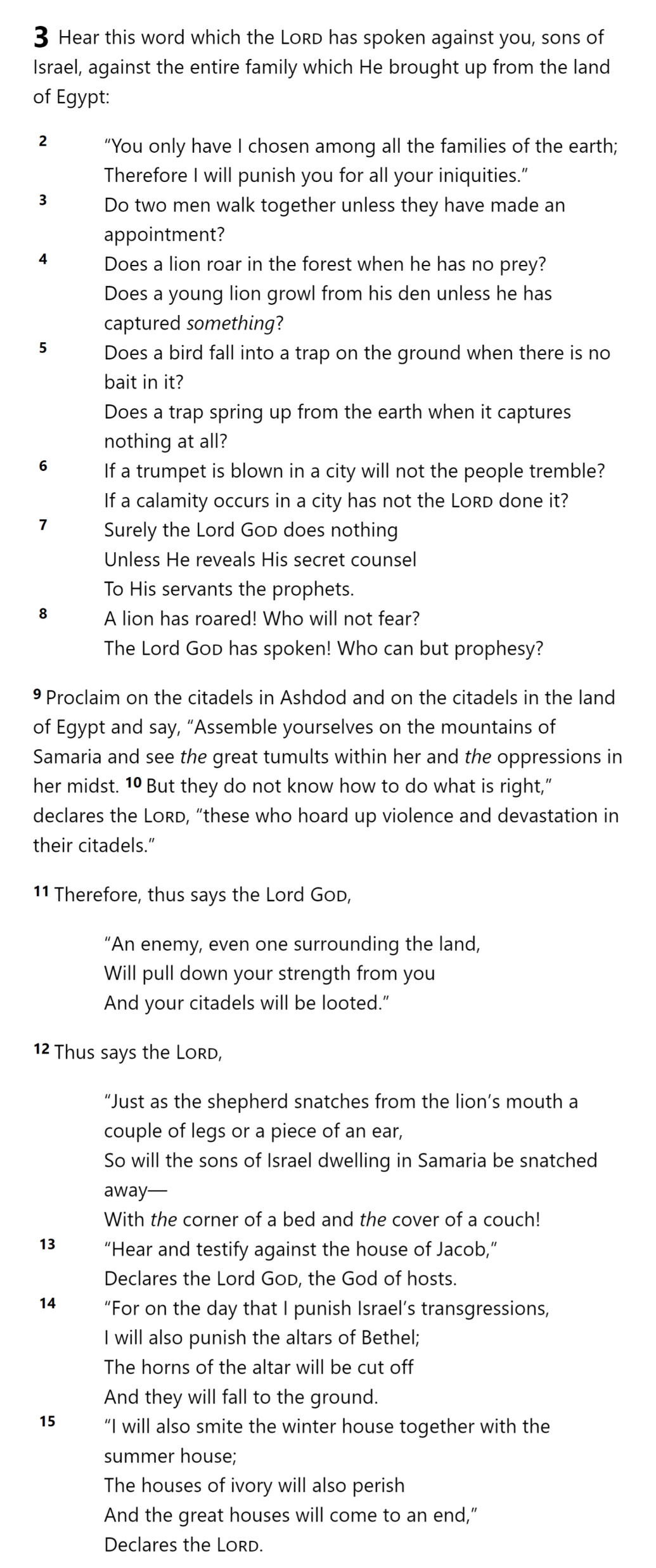 Amos 3
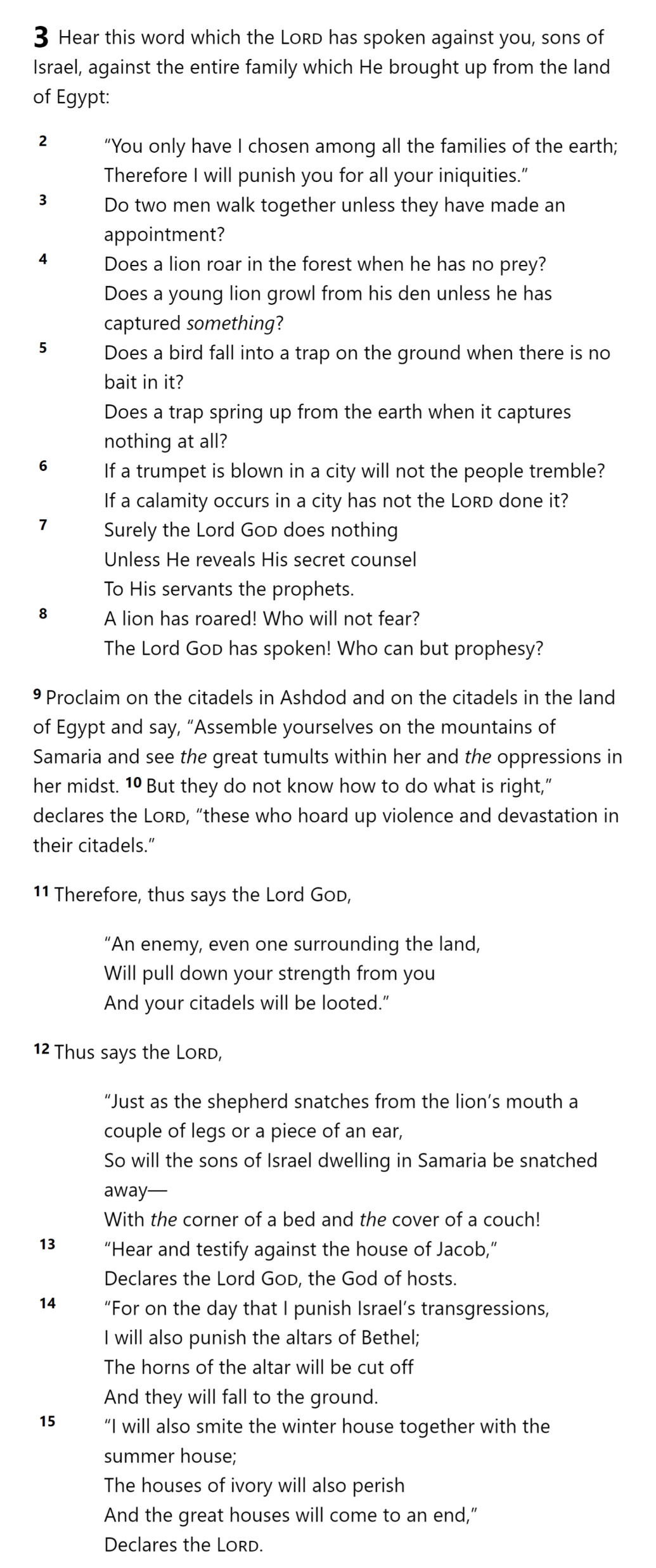 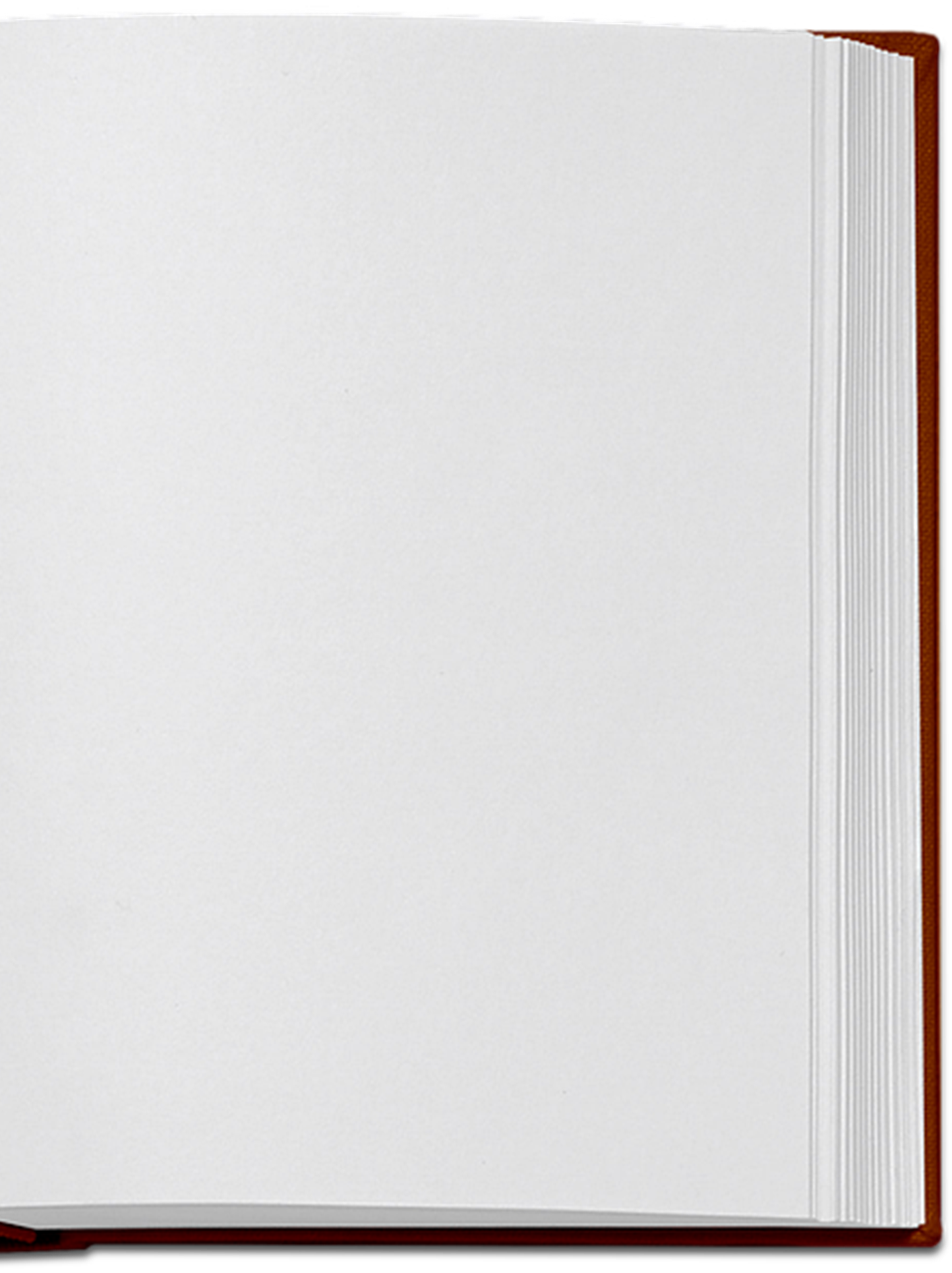 Amos 3
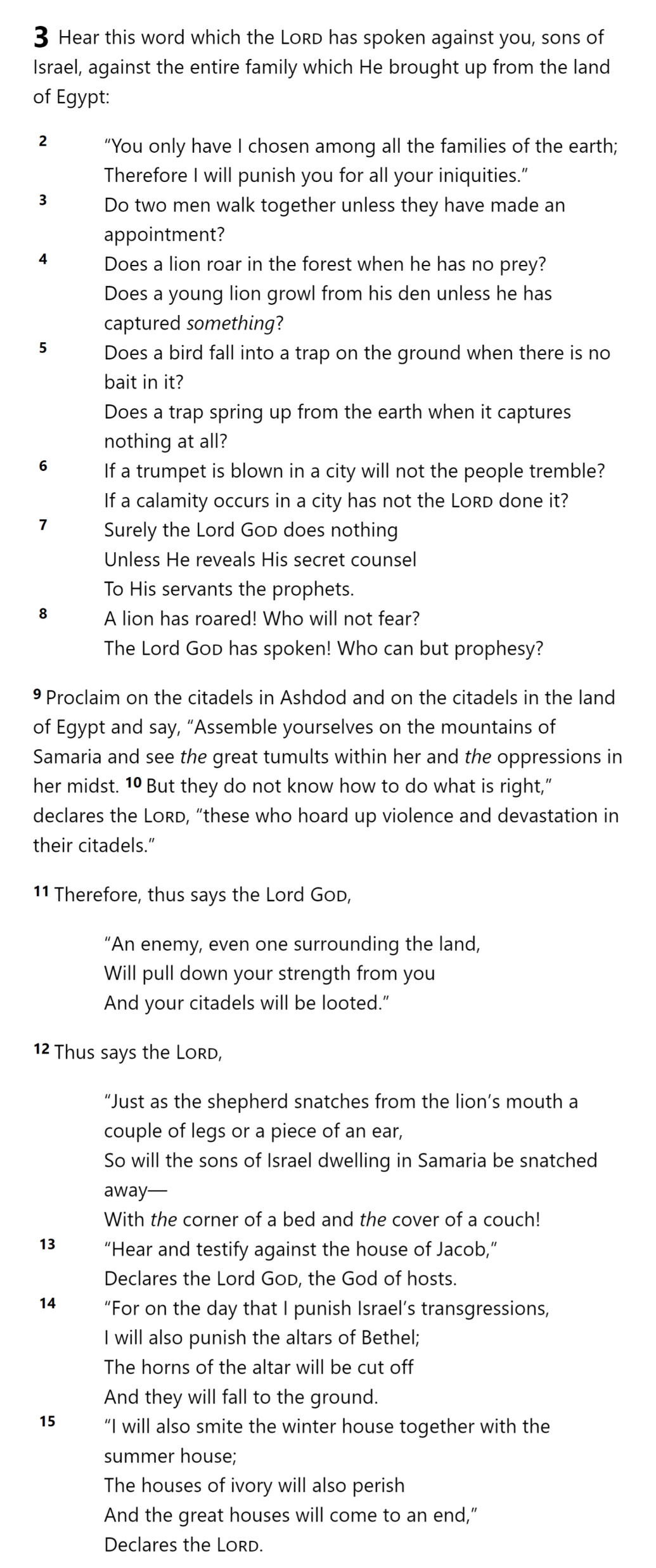 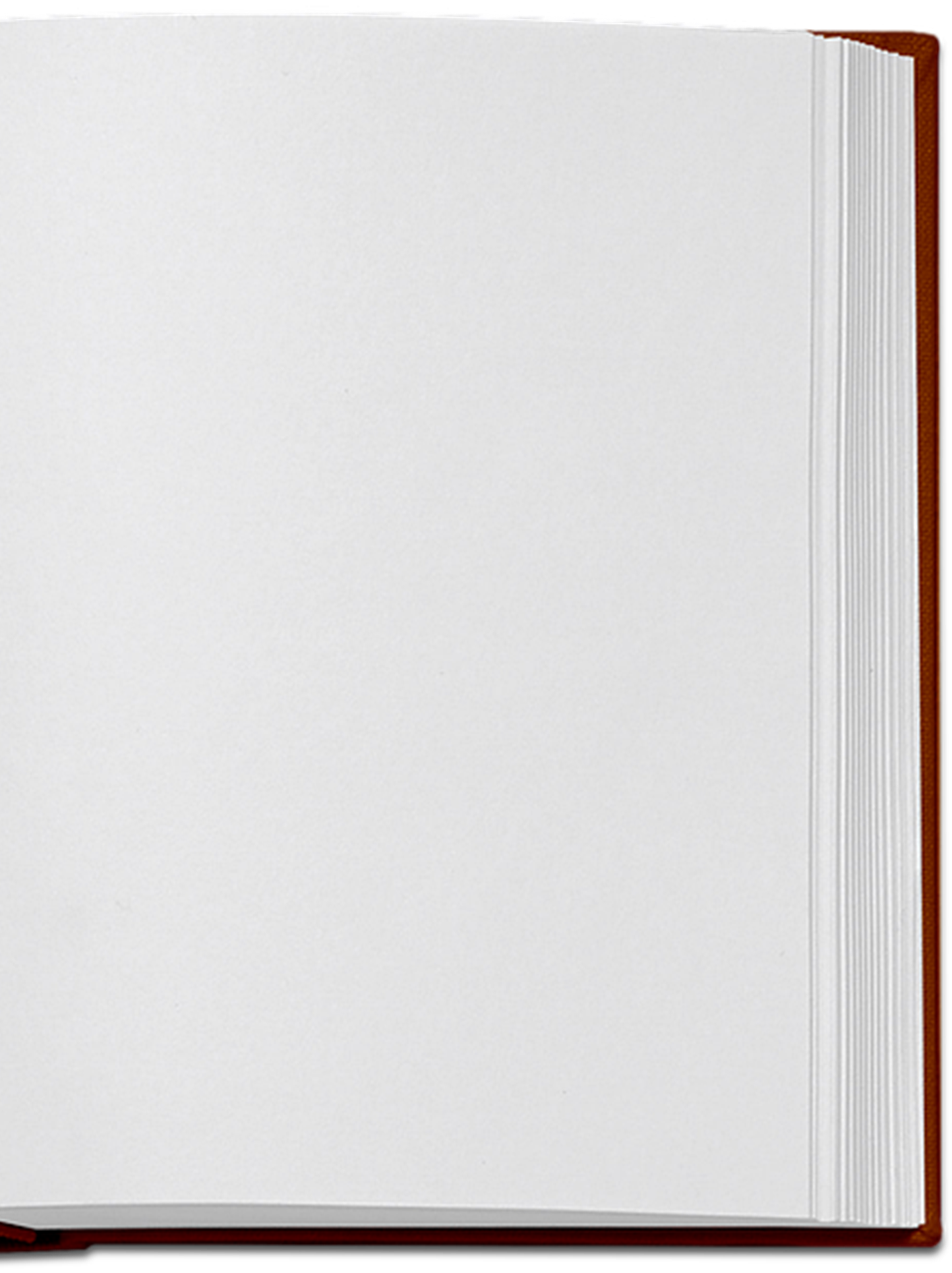 Amos 3
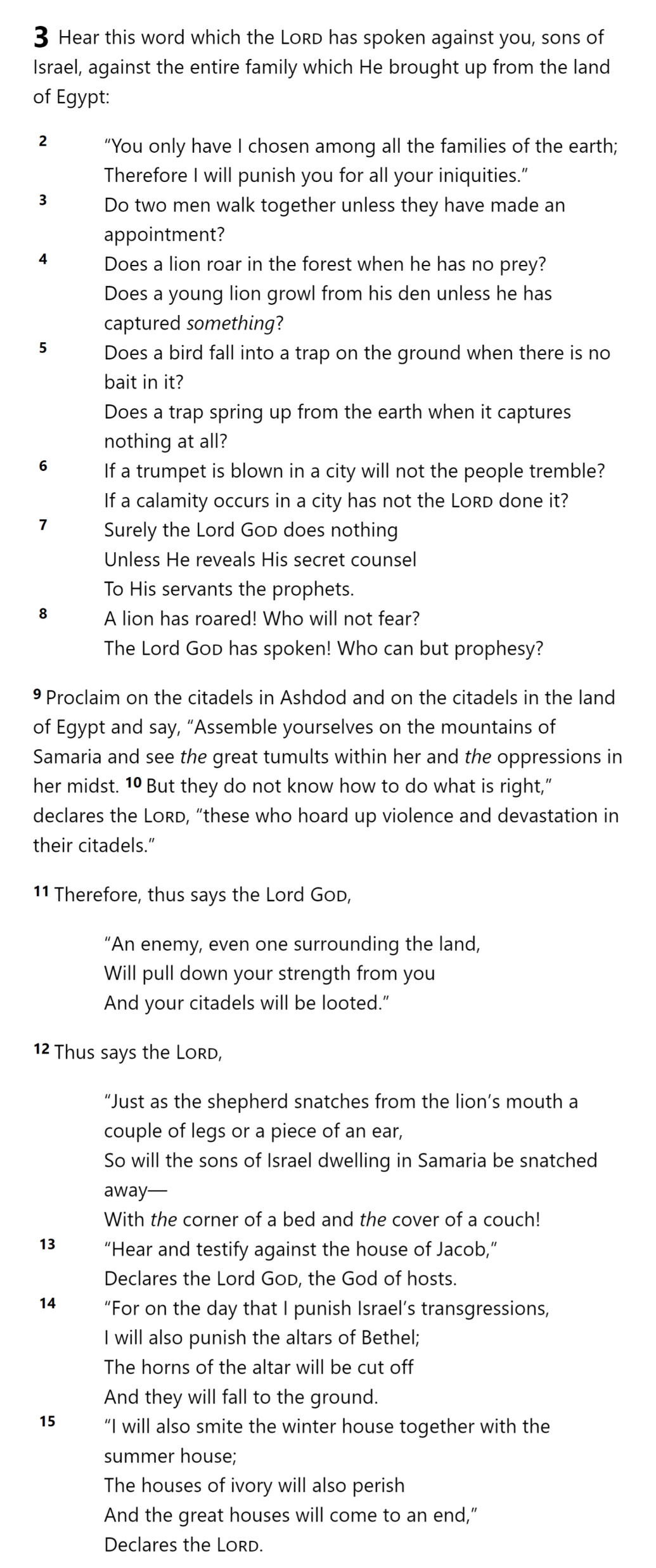 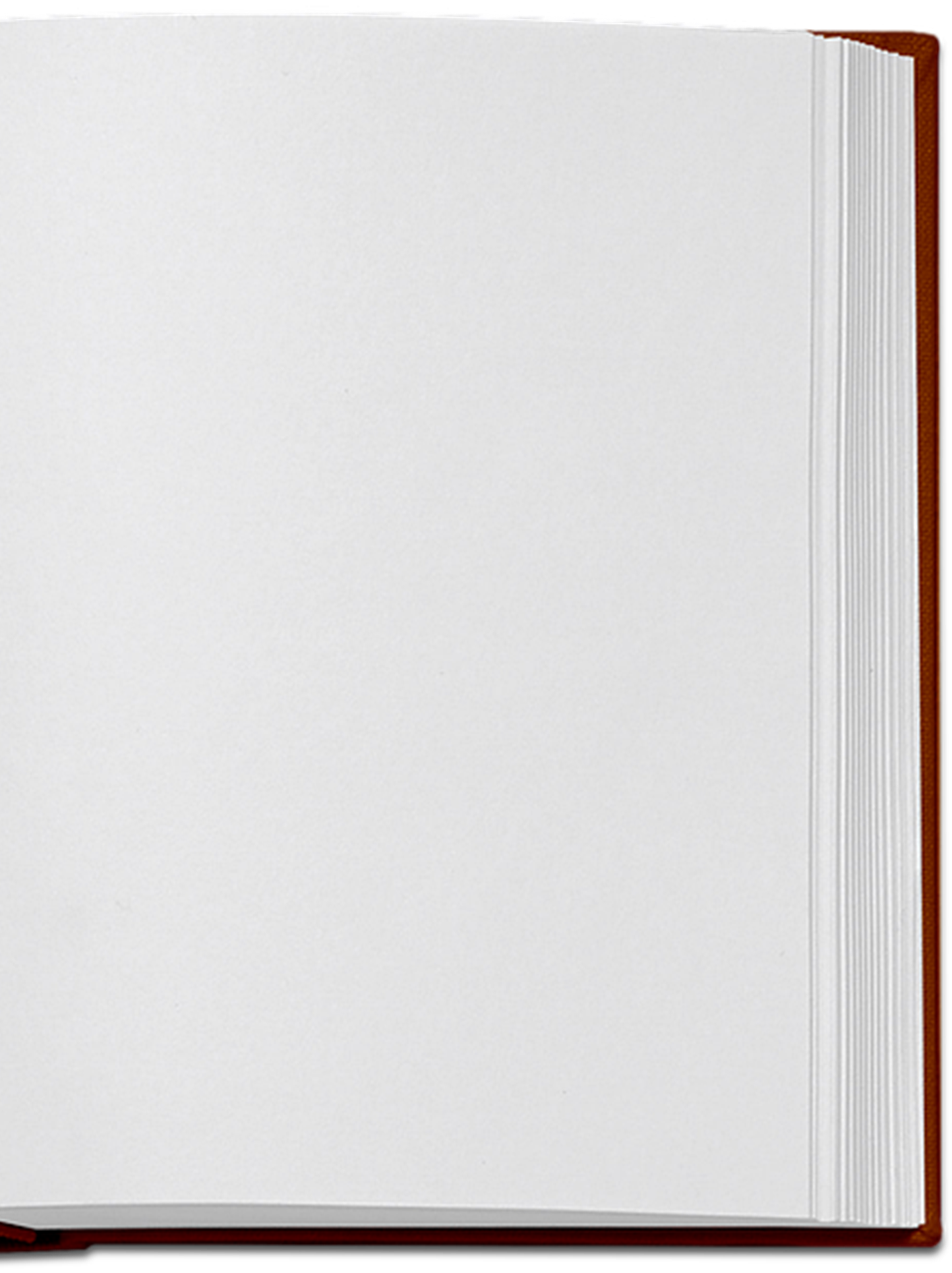 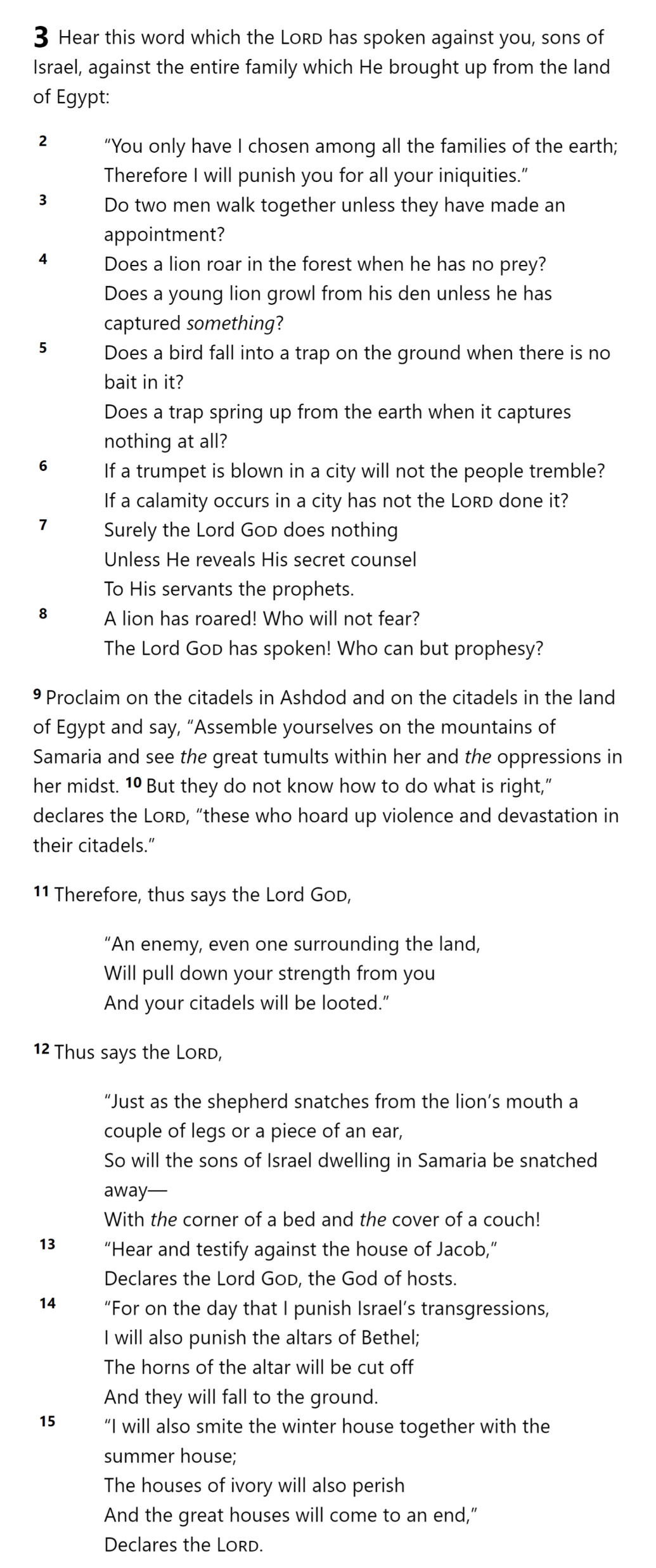 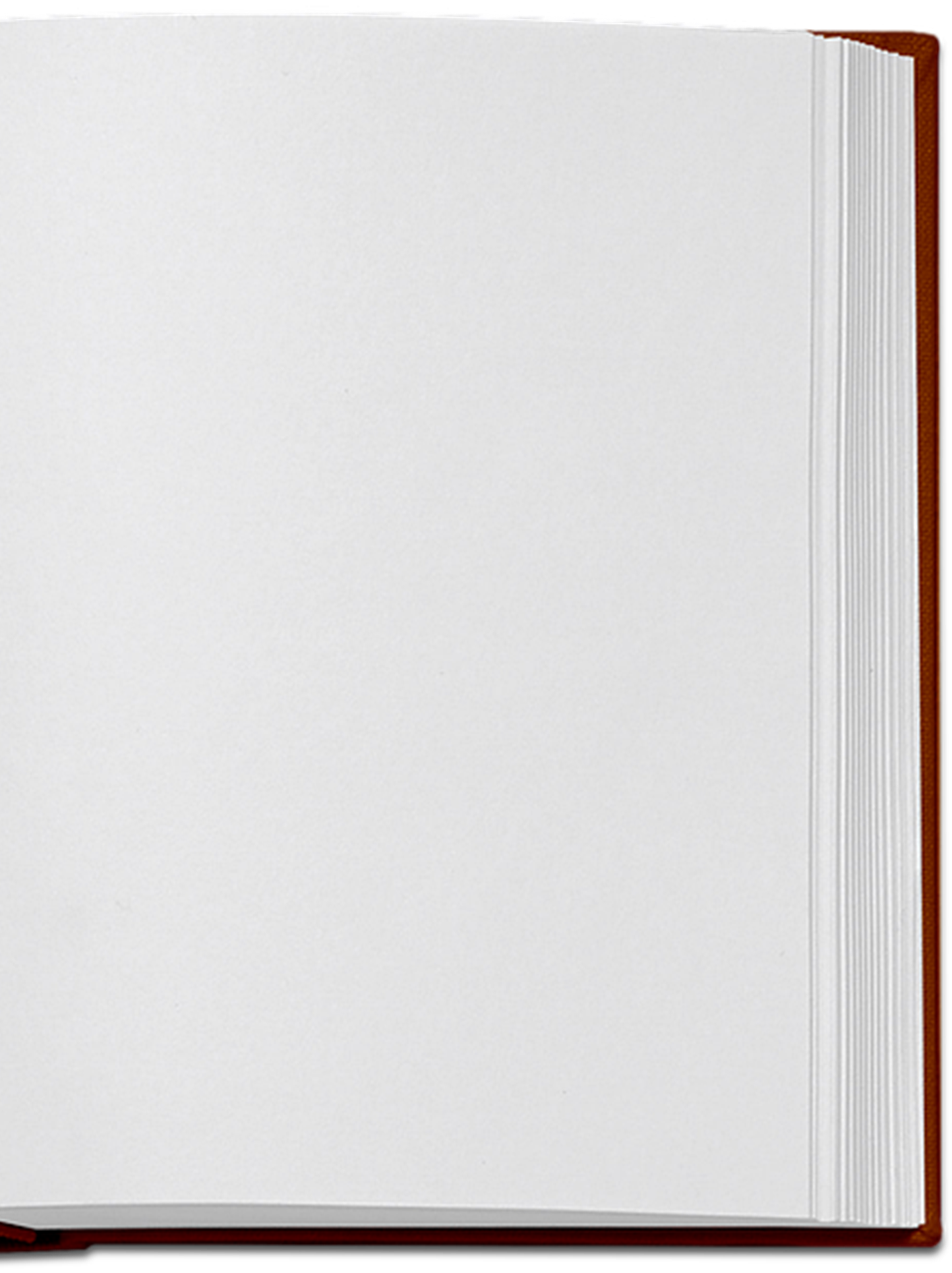 Amos 3
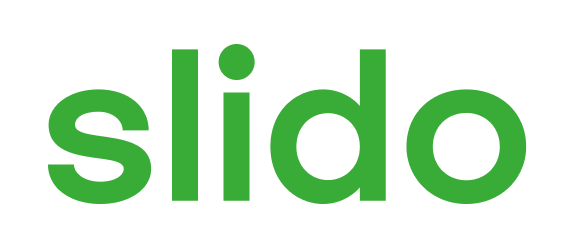 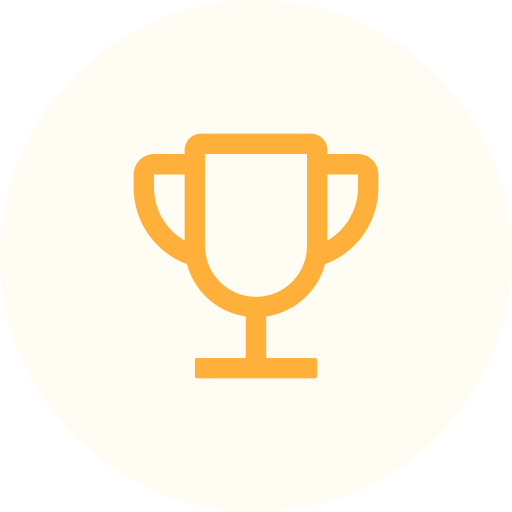 What symbol does Amos use to represent the strength of a nation?
ⓘ Start presenting to display the poll results on this slide.
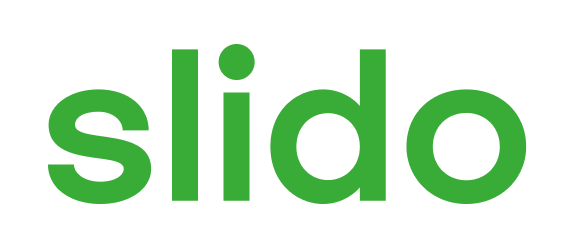 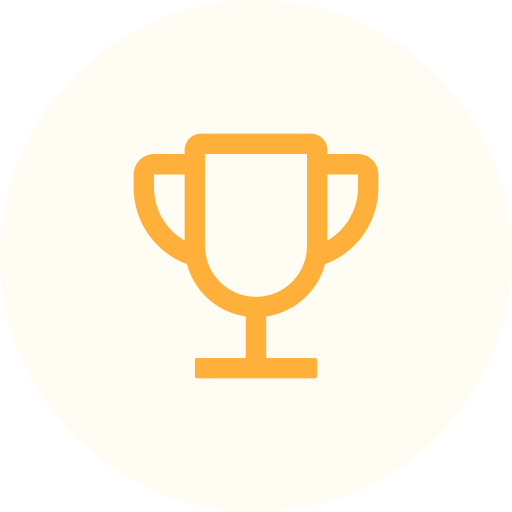 At the start of Chapter 5, Hosea declares judgment on
ⓘ Start presenting to display the poll results on this slide.
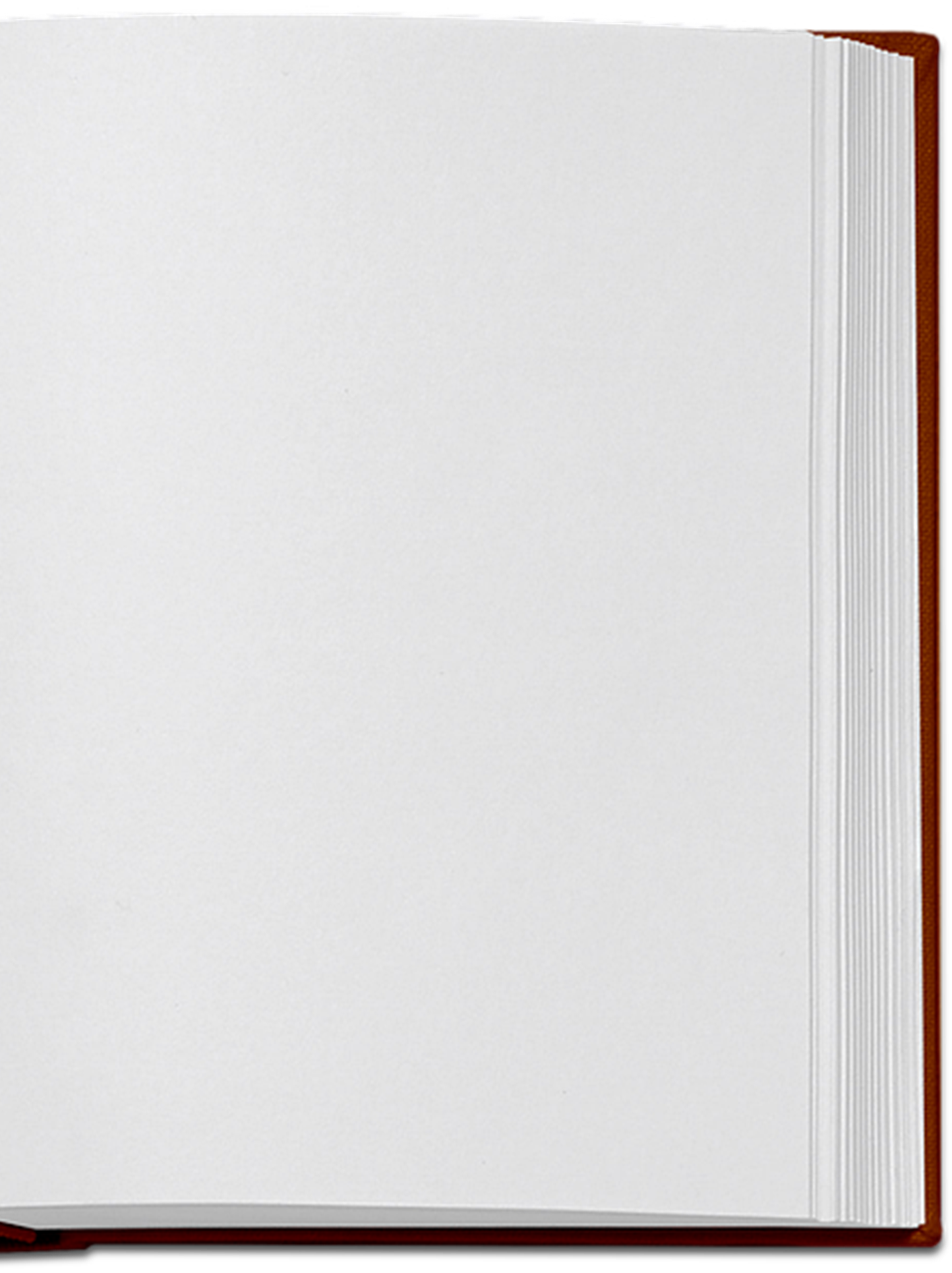 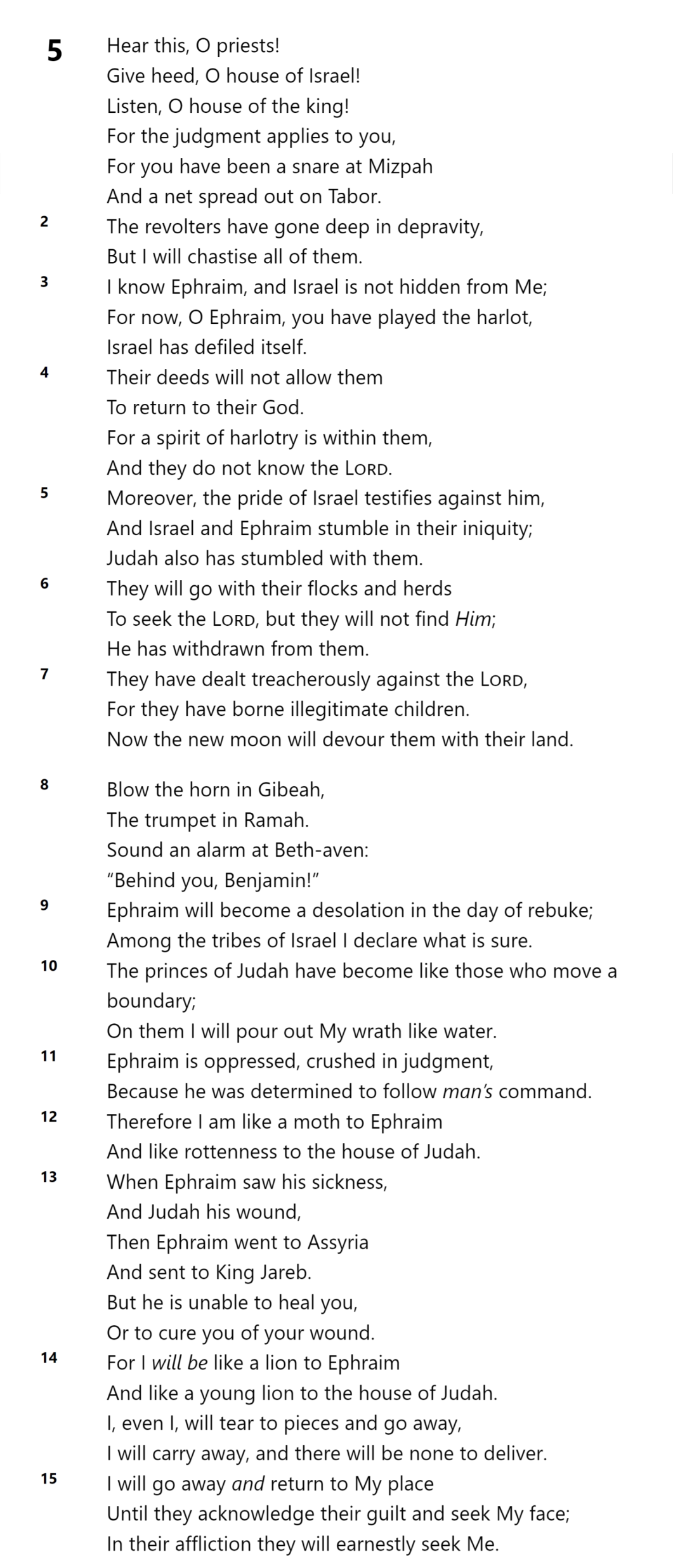 Hosea 5
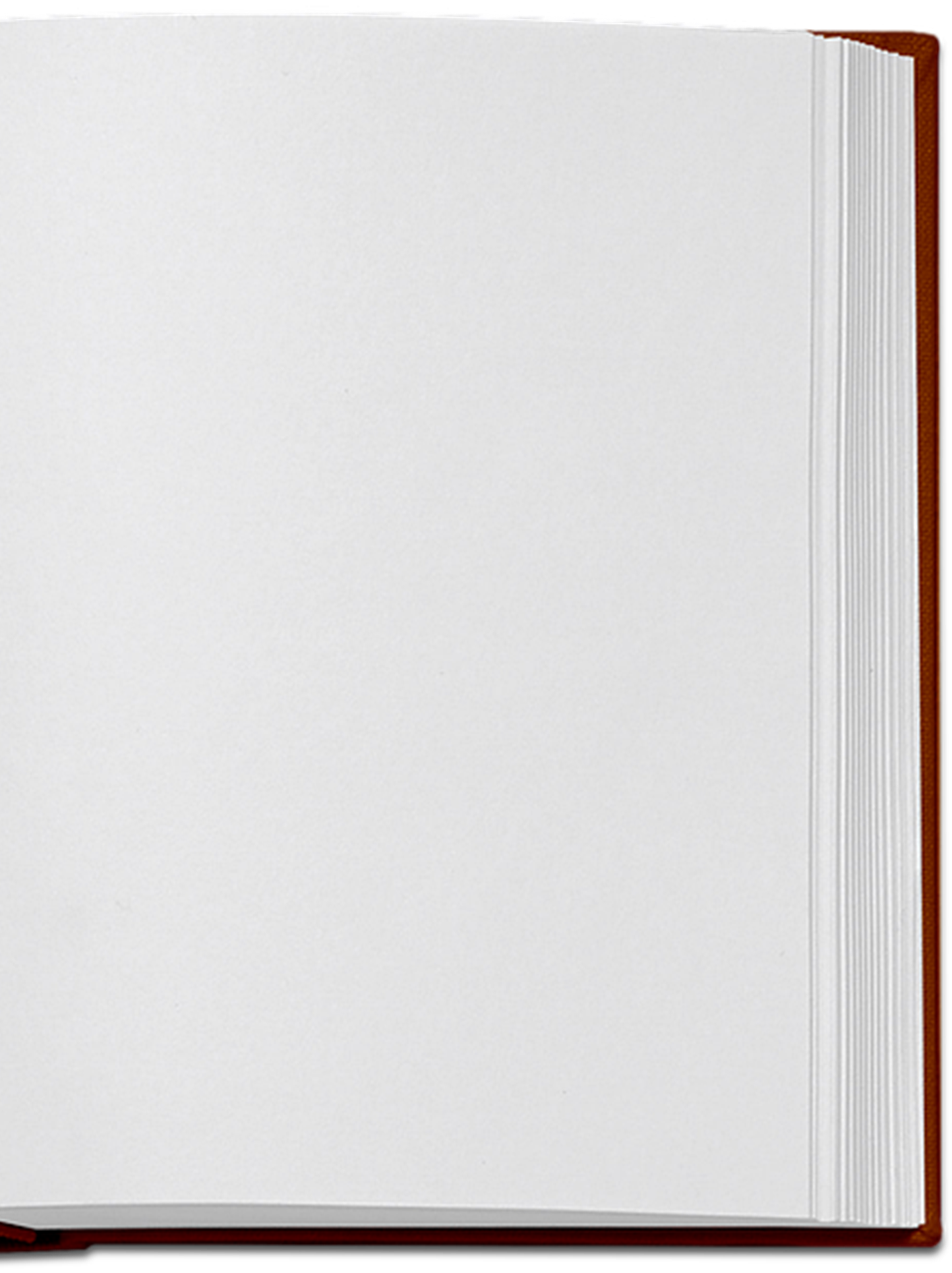 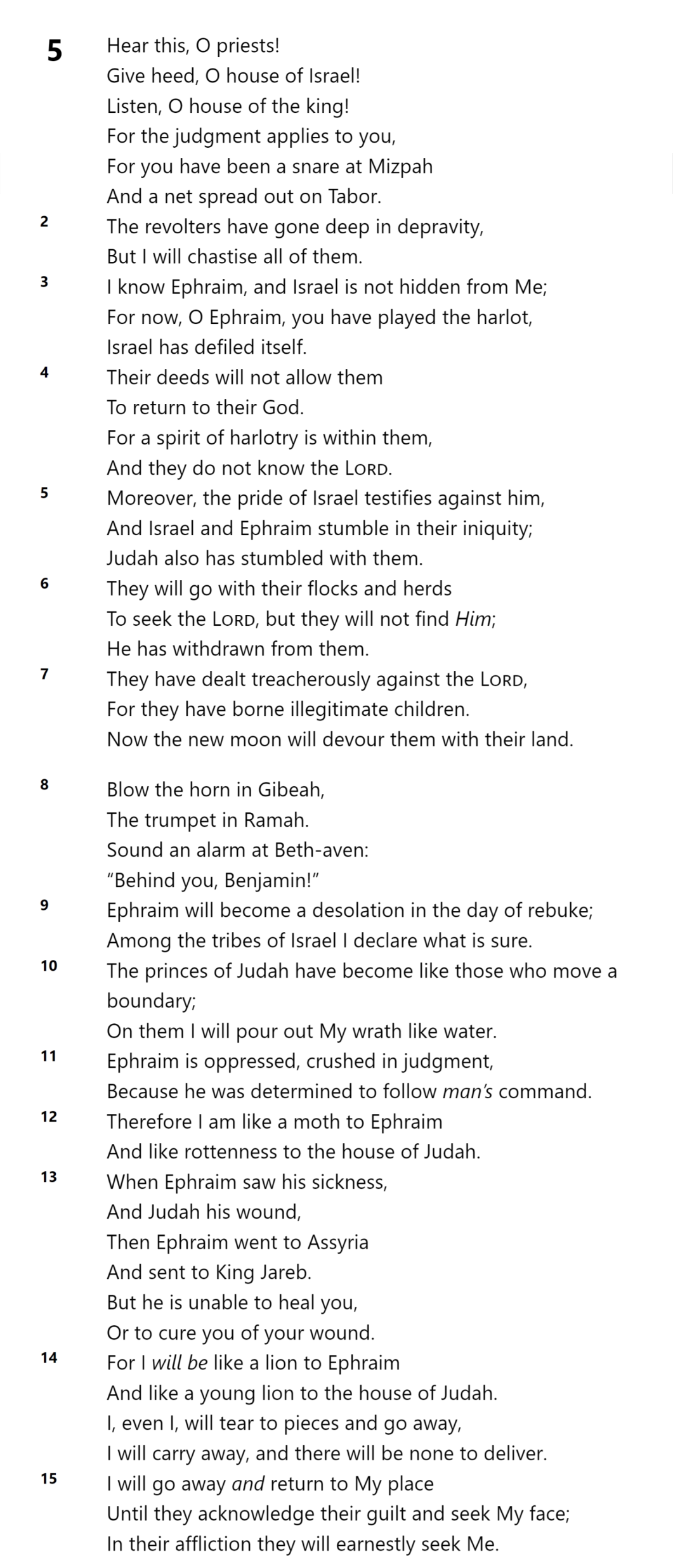 Hosea 5
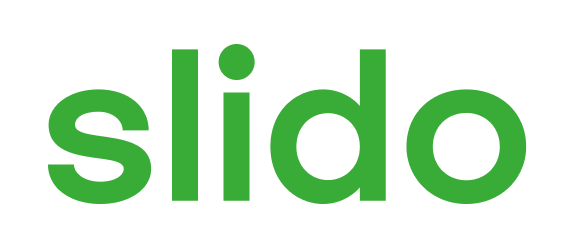 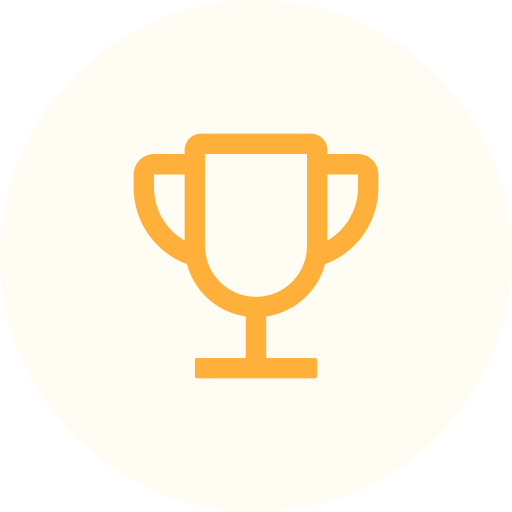 Gibeah and Ramah were:
ⓘ Start presenting to display the poll results on this slide.
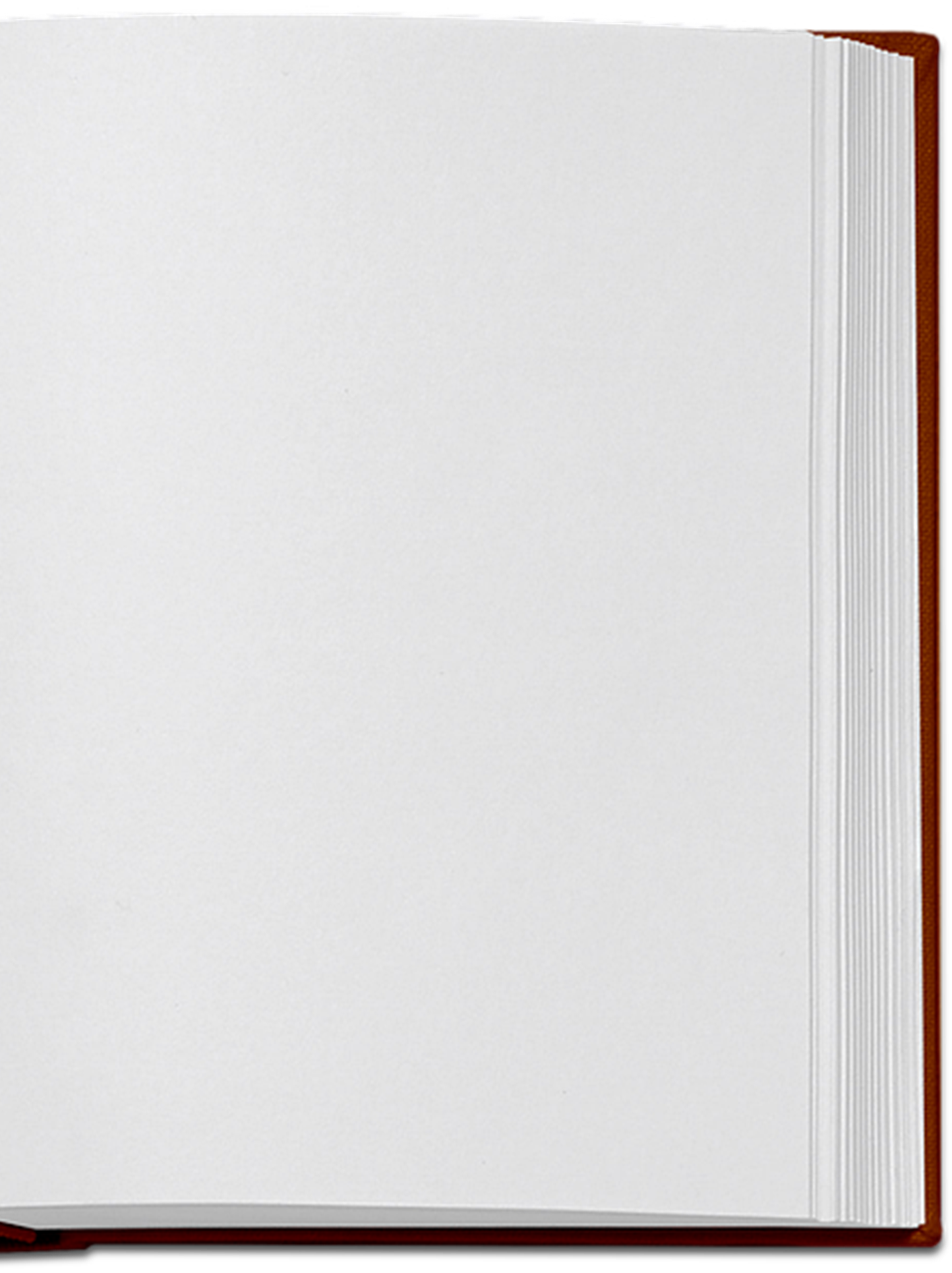 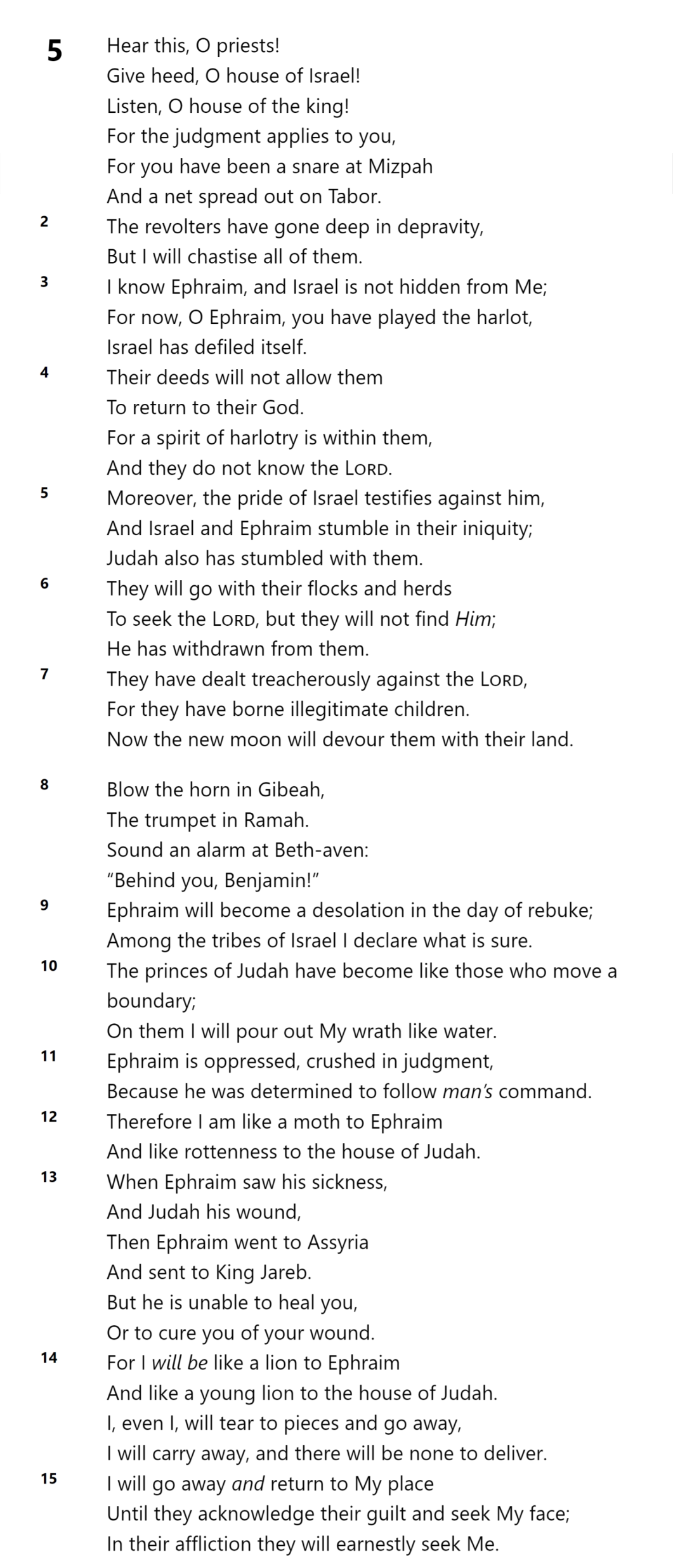 Hosea 5
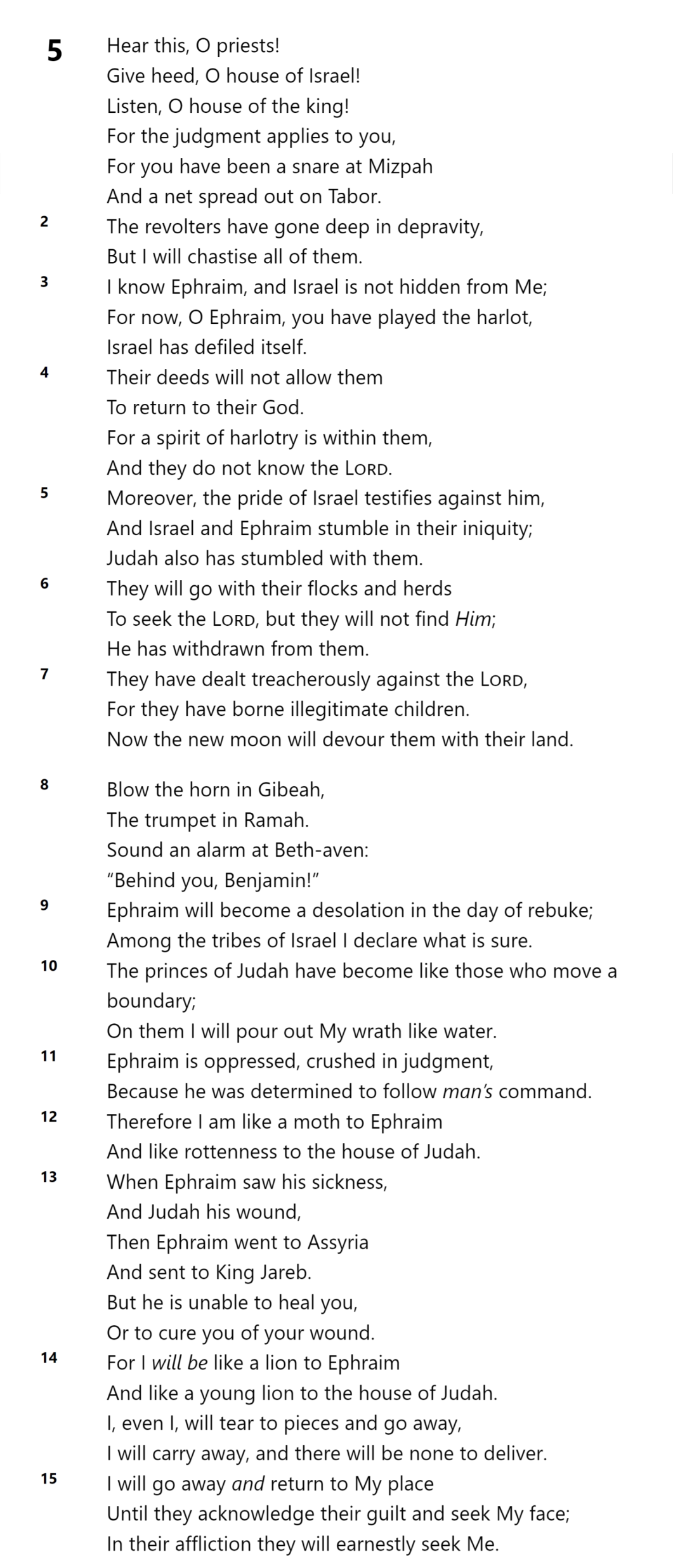 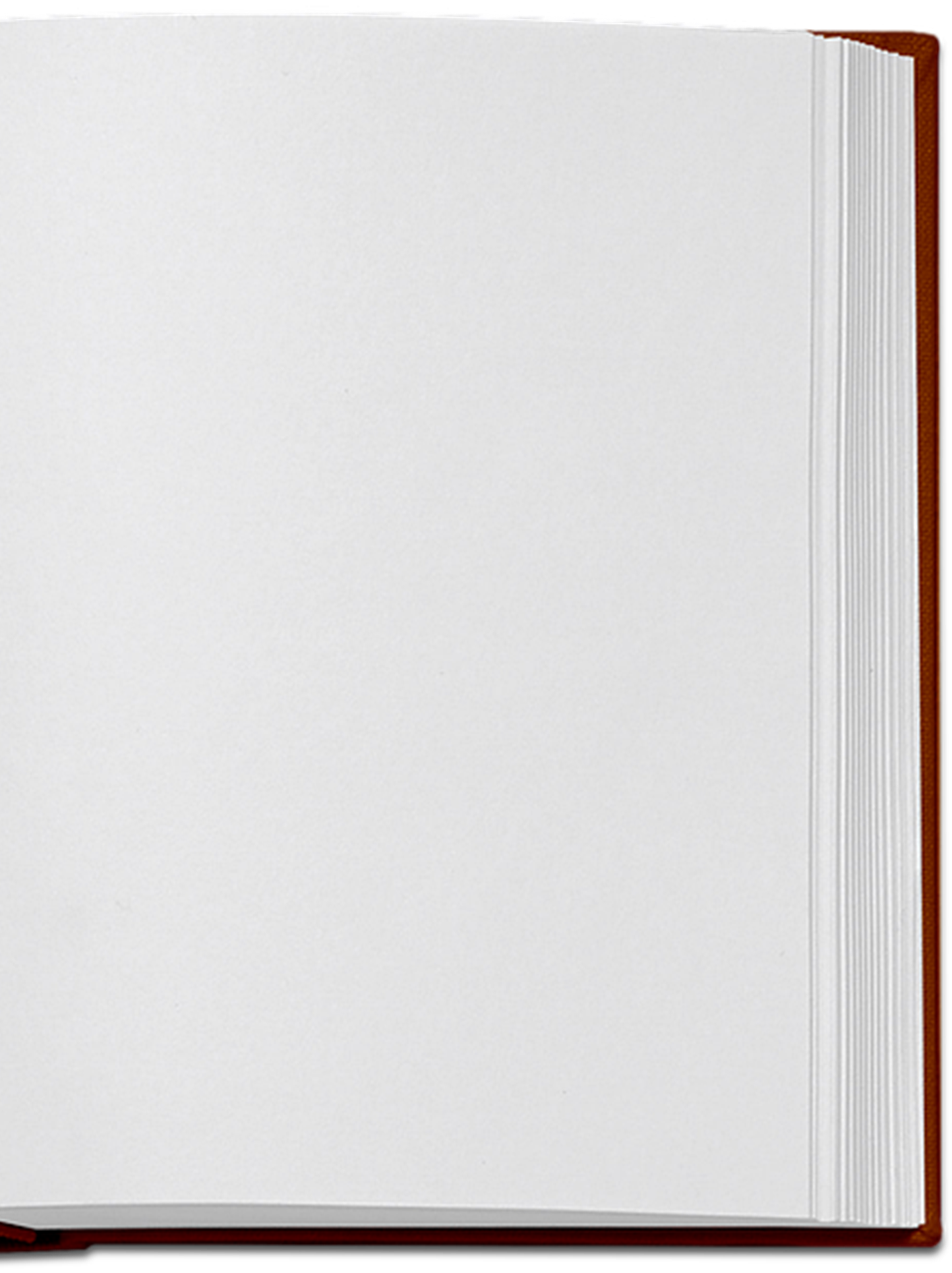 Hosea 5
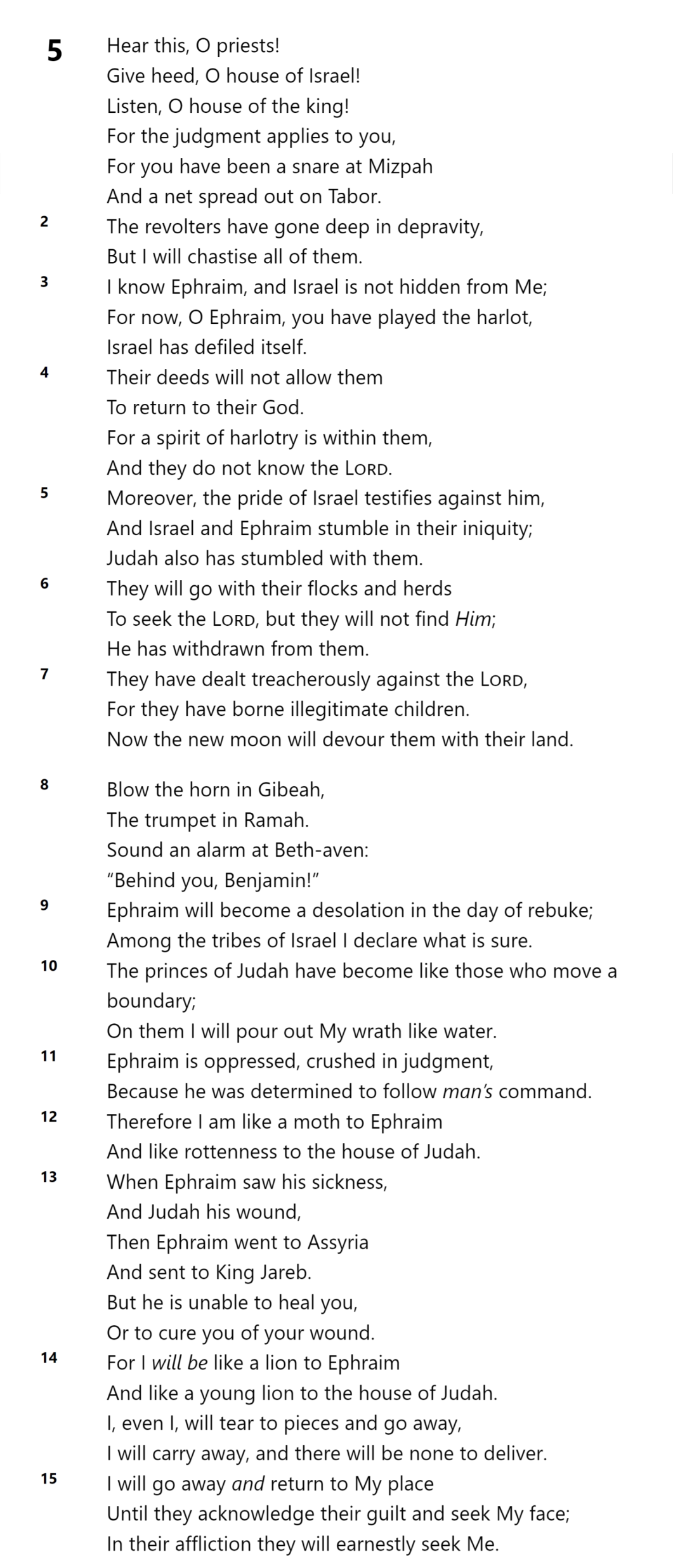 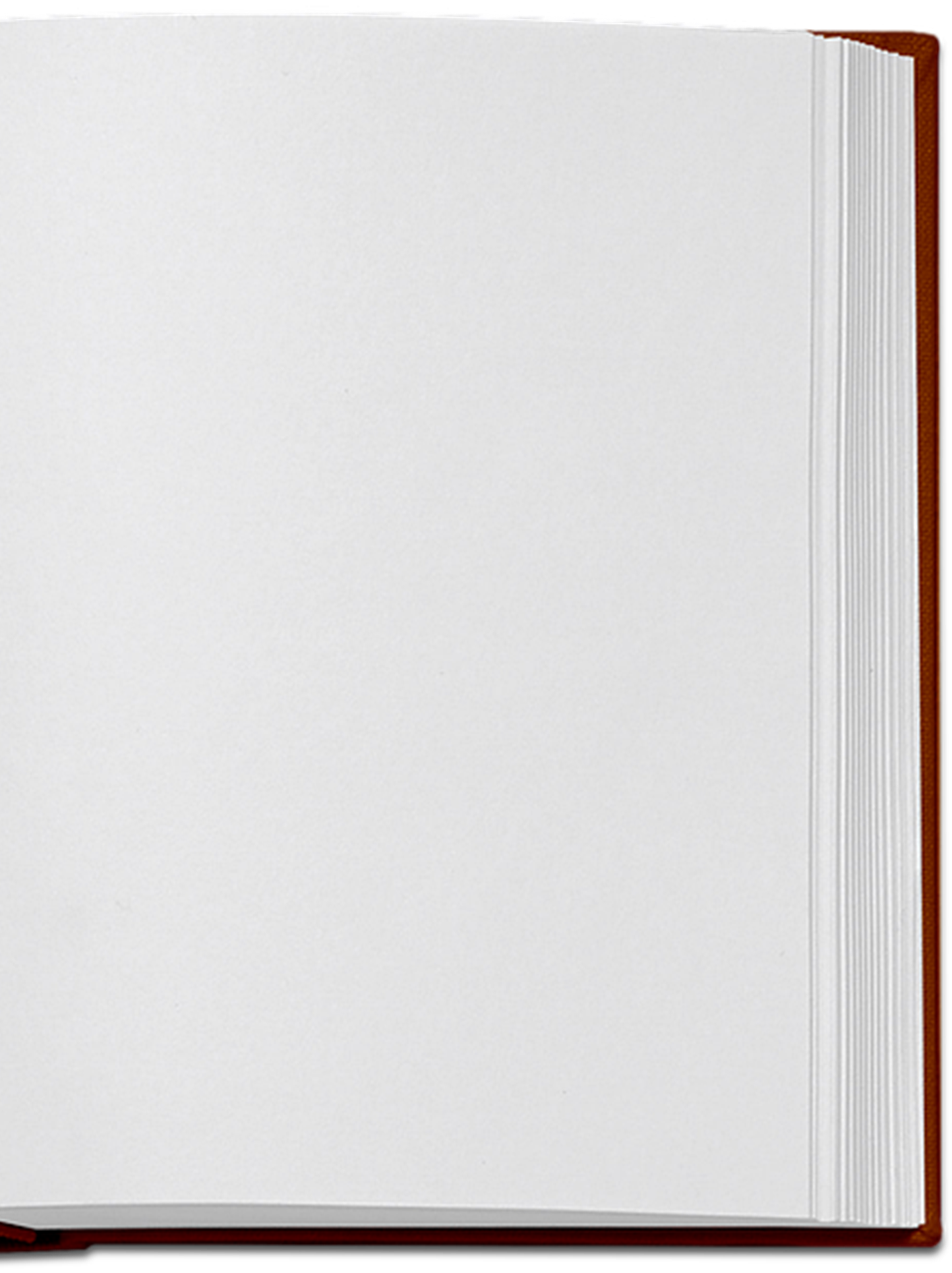 Hosea 5
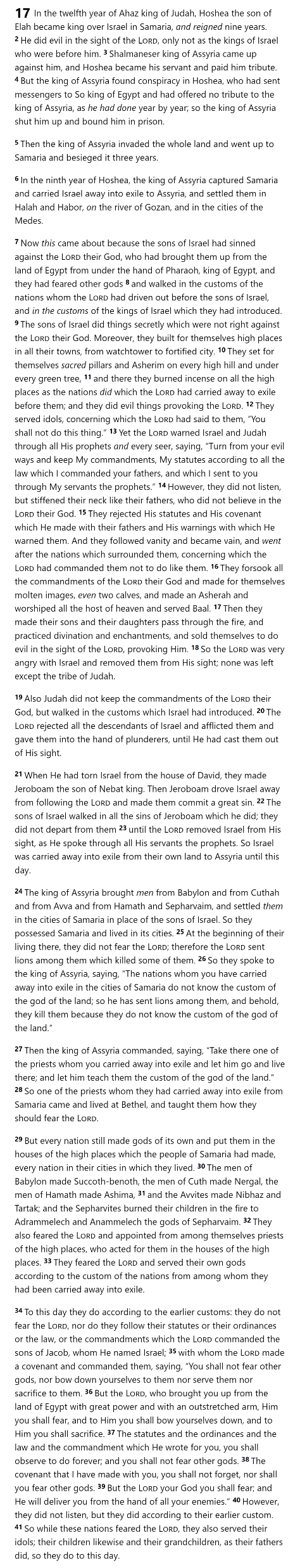 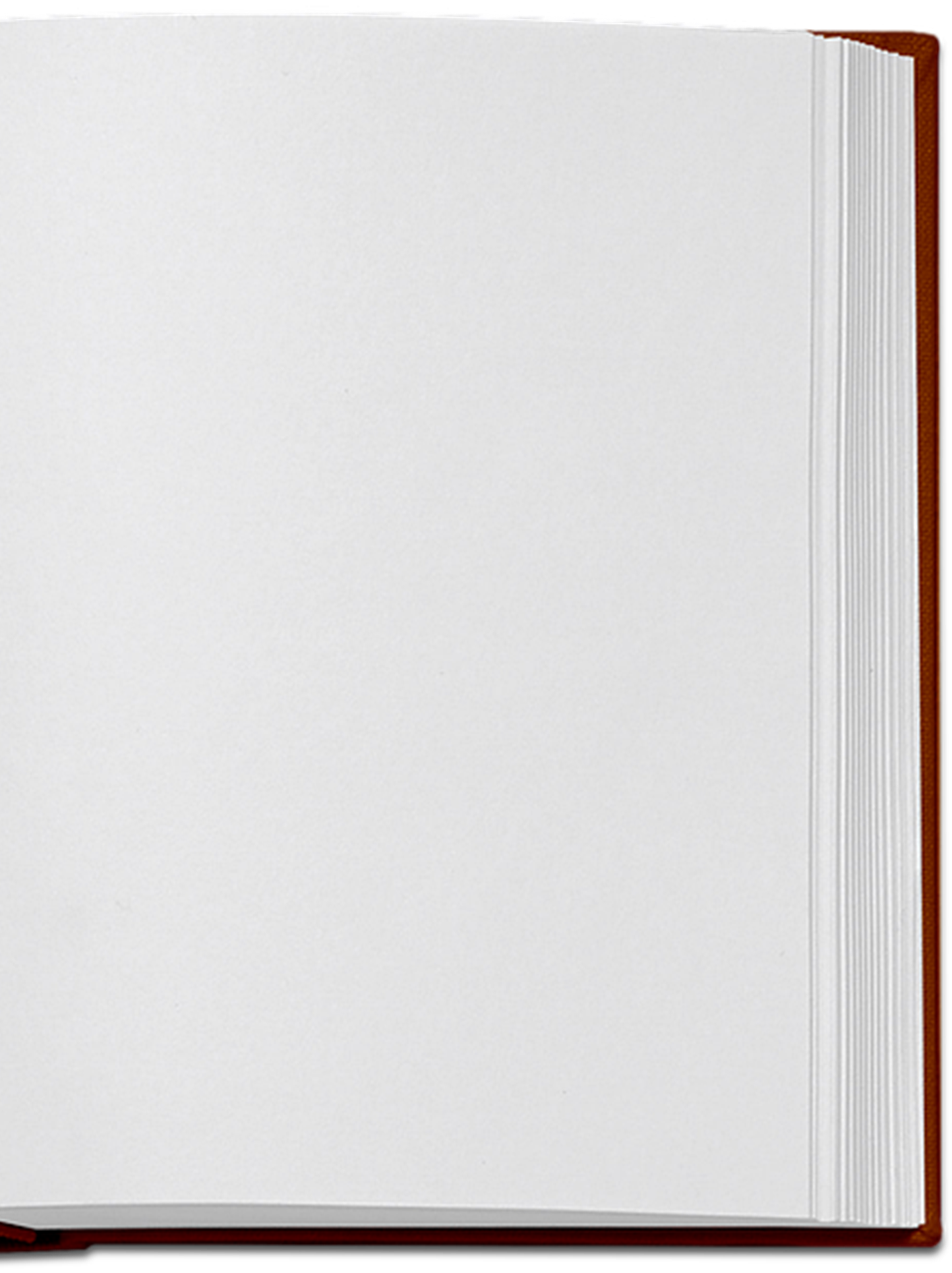 2 Kings 17
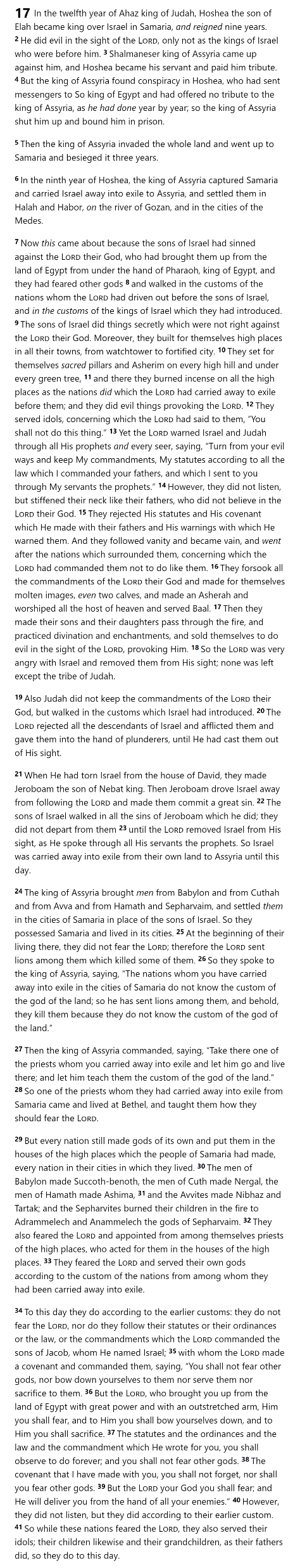 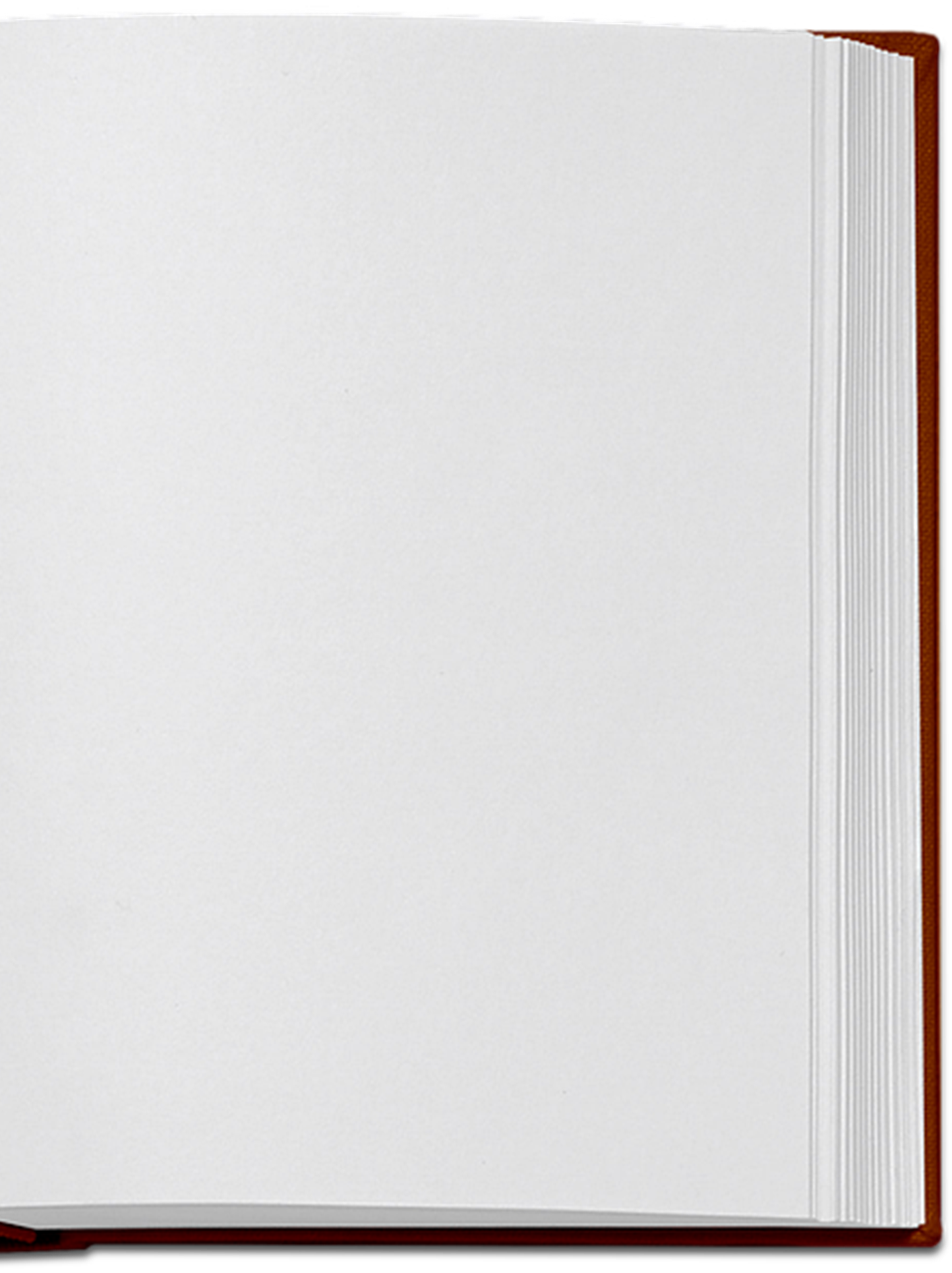 2 Kings 17
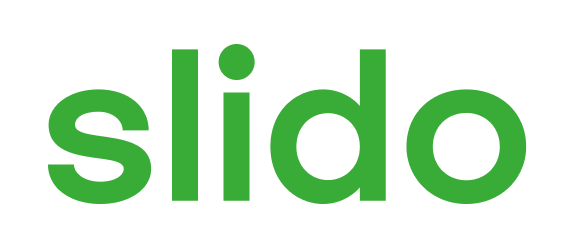 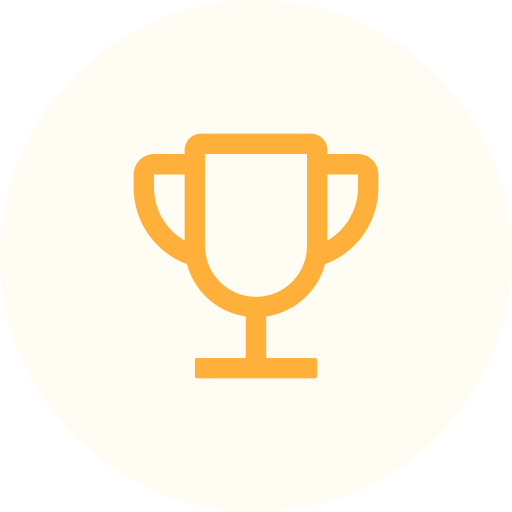 Which prophet specifically names Assyria as the instrument of God's judgment on Israel?
ⓘ Start presenting to display the poll results on this slide.
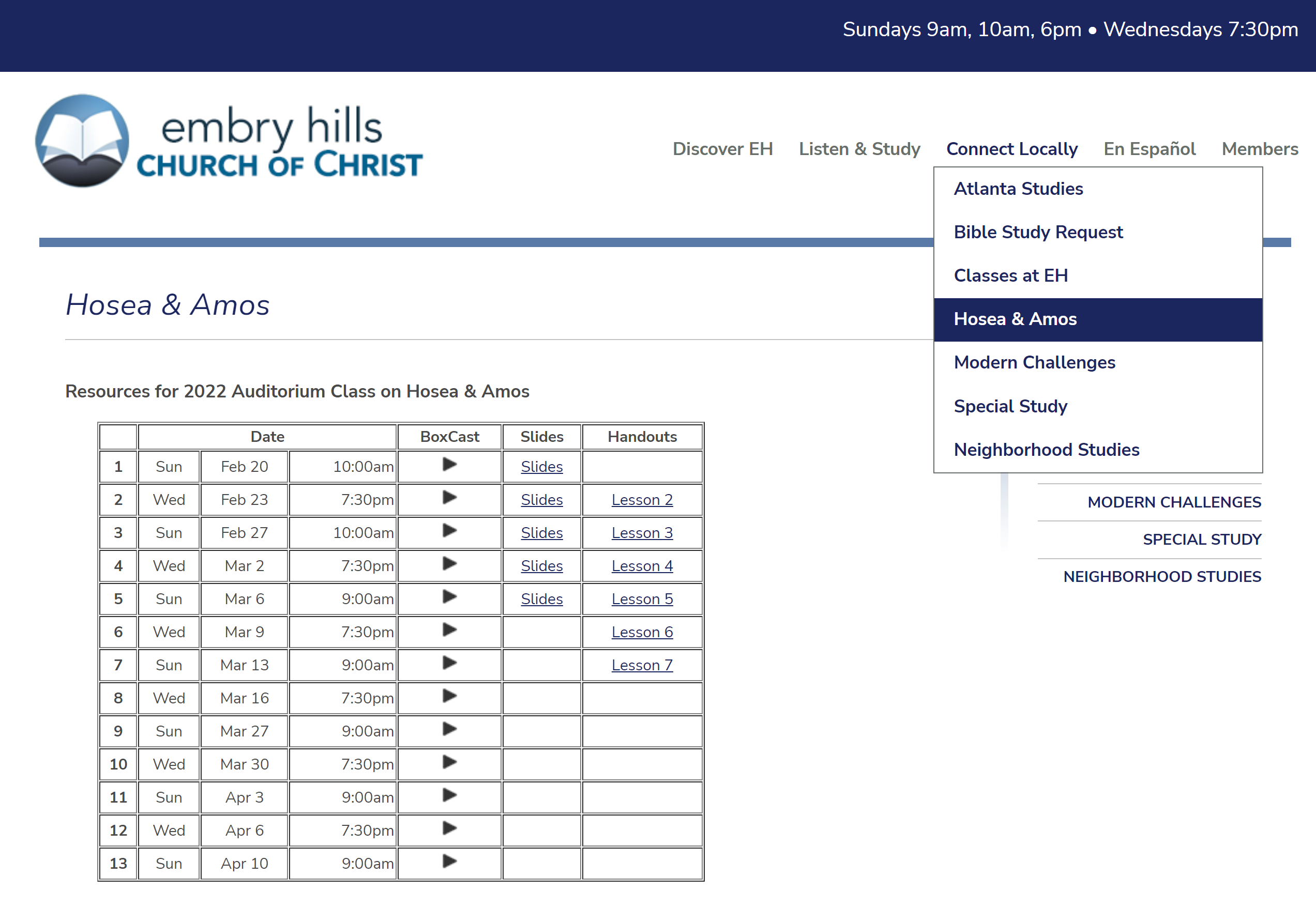